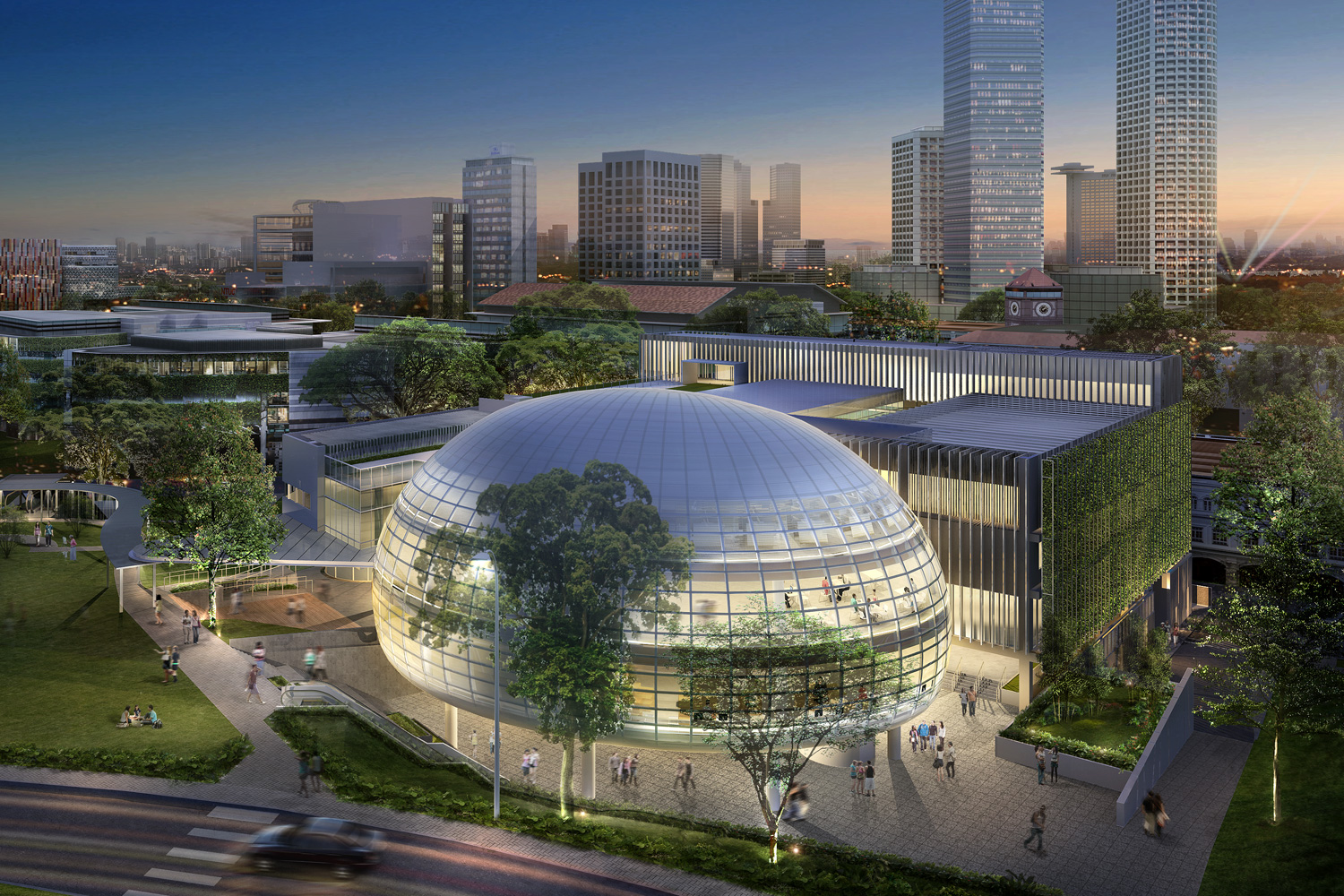 Classroom Technology Sharing Session
Singapore Management University
Presented By:
Gerard Chua
Learning Space Technology Services
Objective
To Enable the Users of SMU’s Seminar Rooms and Classrooms
OUTLINE
Outline:
Introduction of Rooms
Starting Up & Touch Panel
Lectern’s Equipment
Microphone
Shutting Down
Getting HELP
Hybrid Teaching
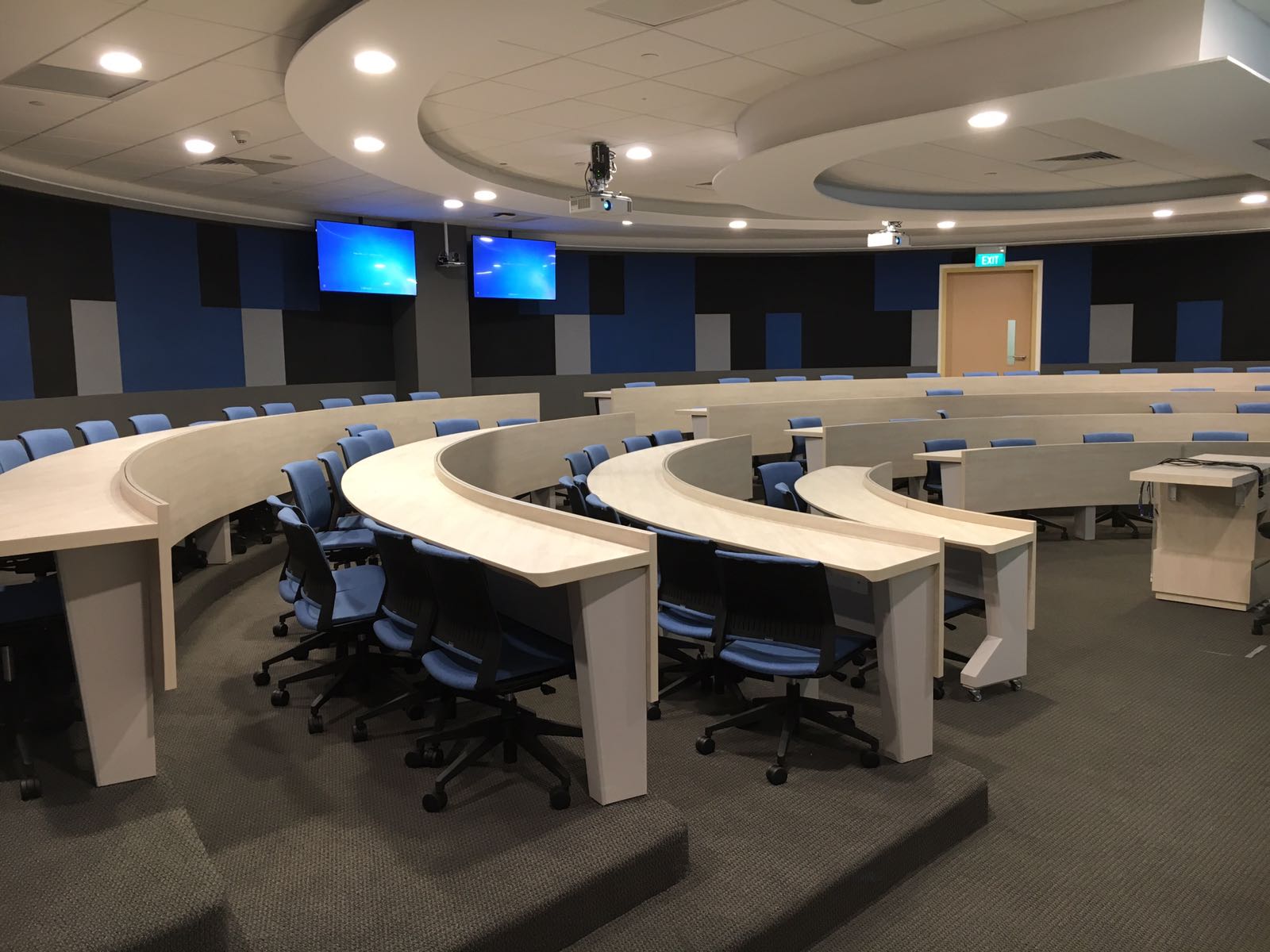 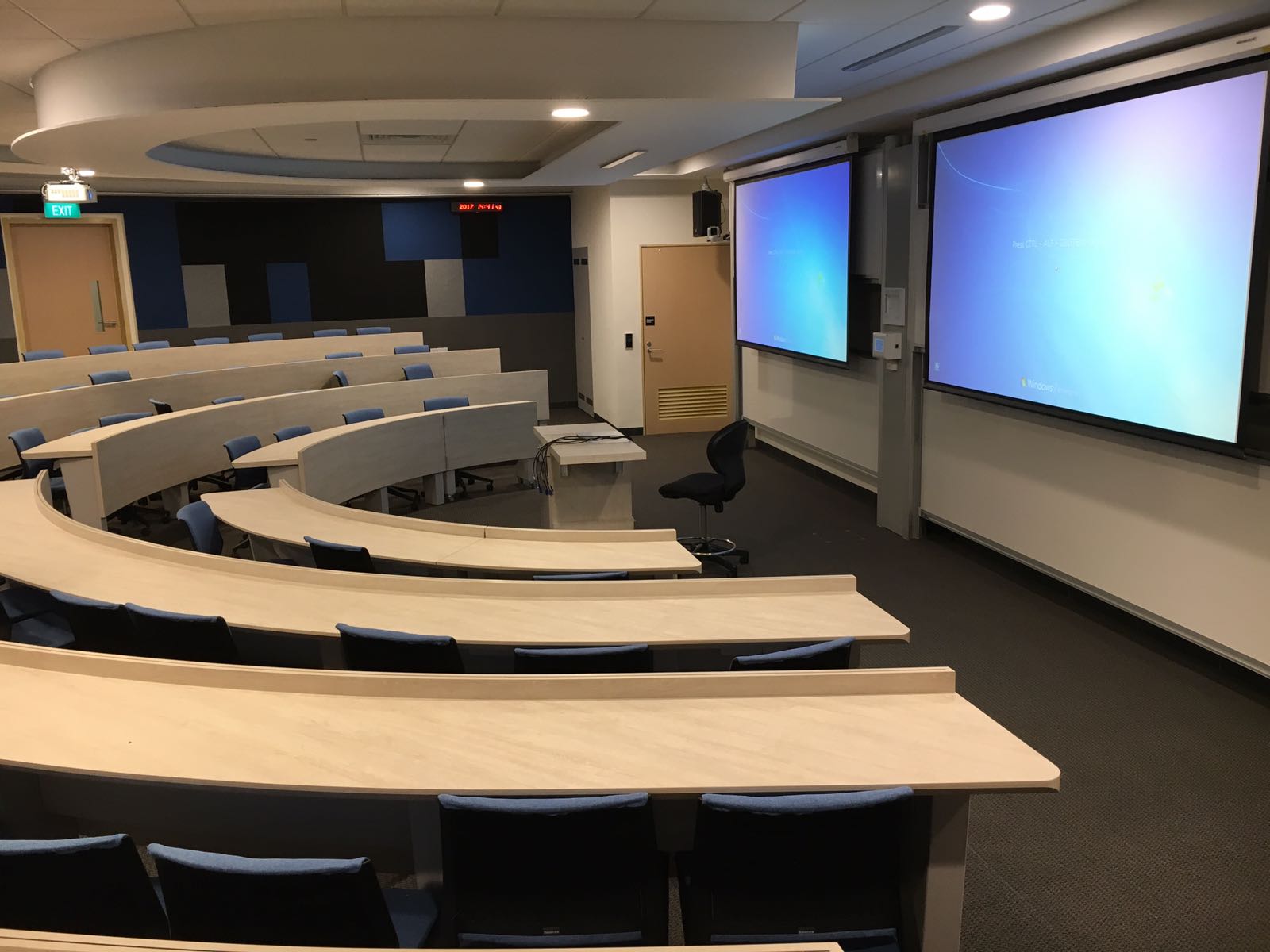 Tiered Seminar Room
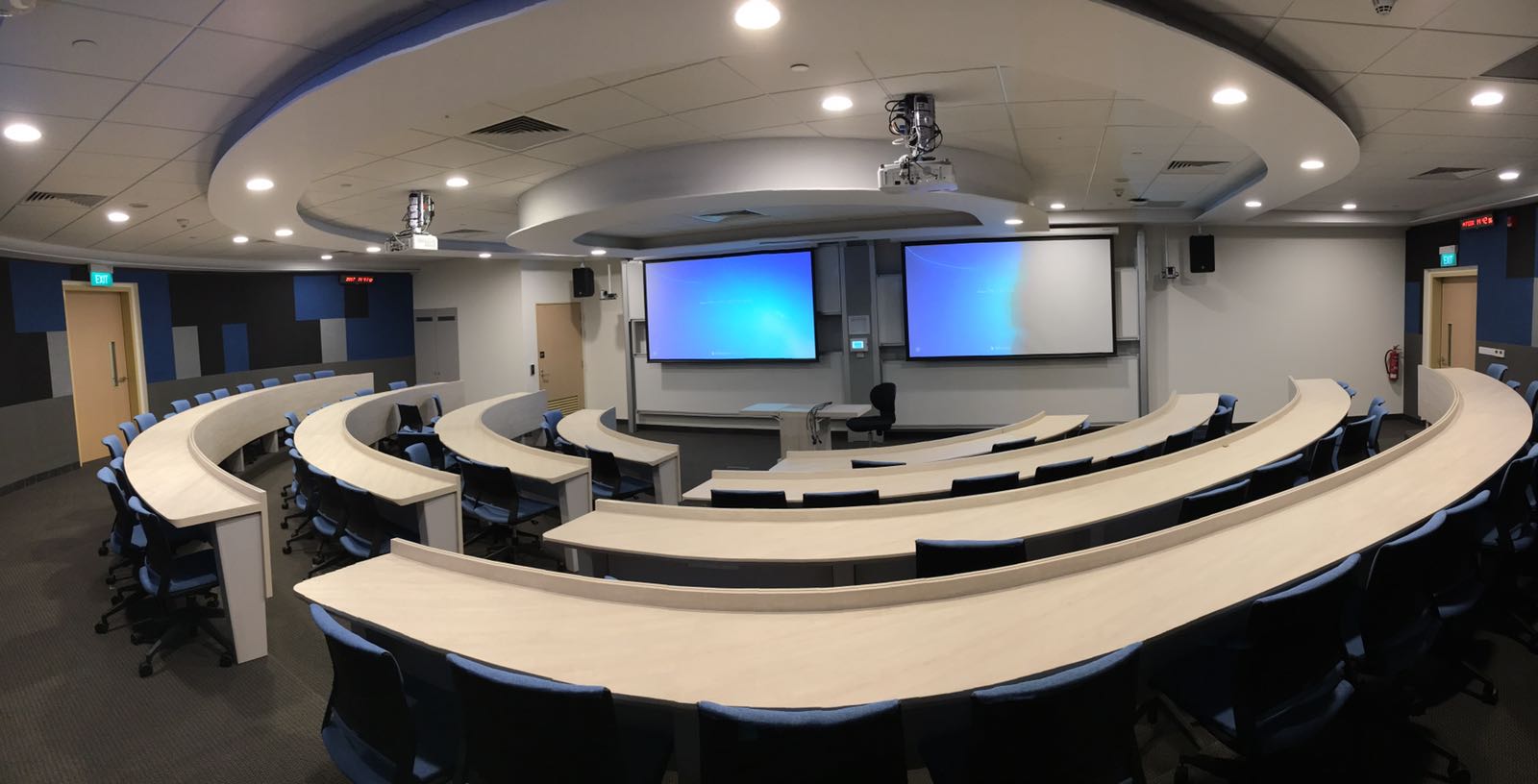 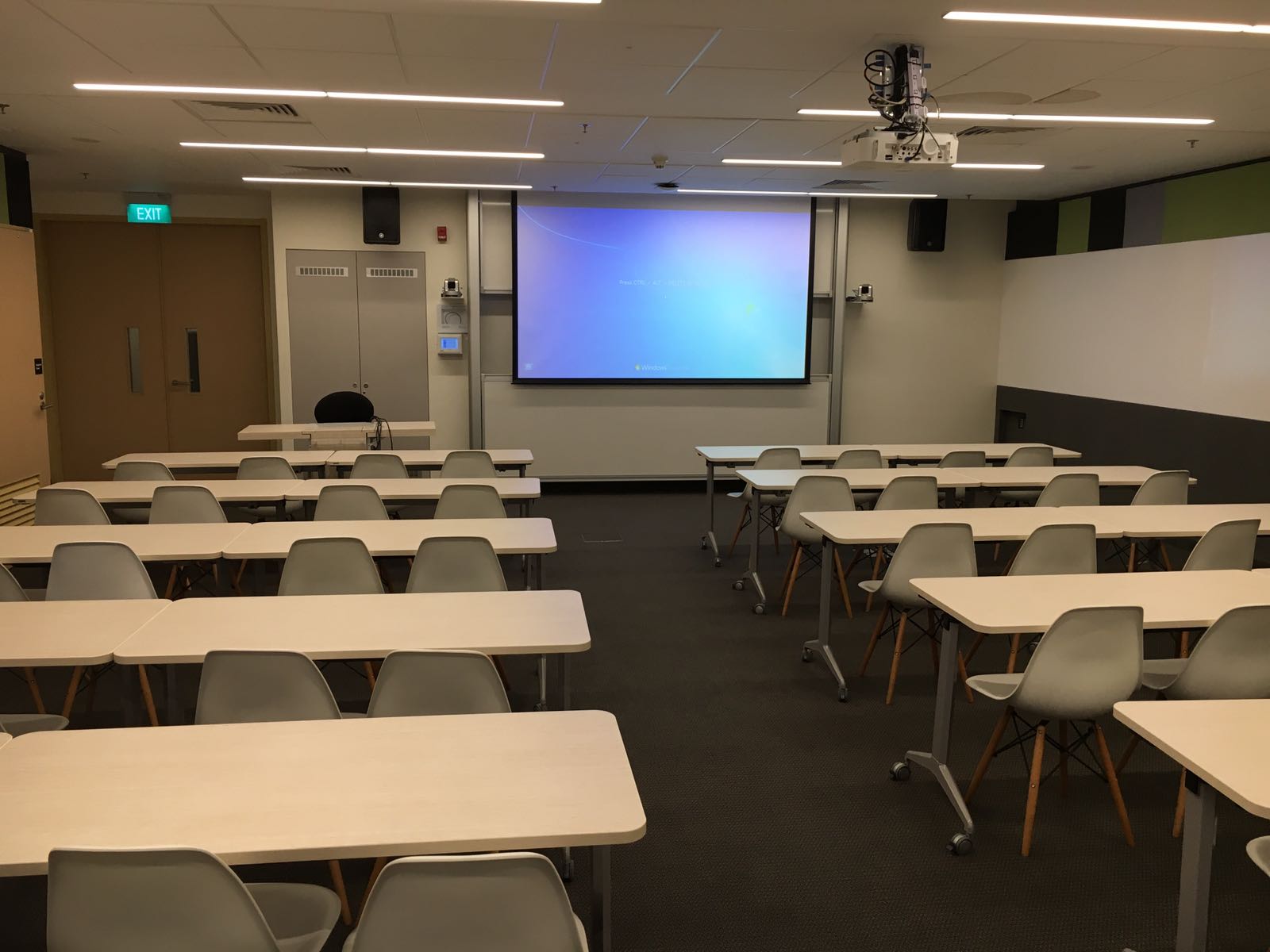 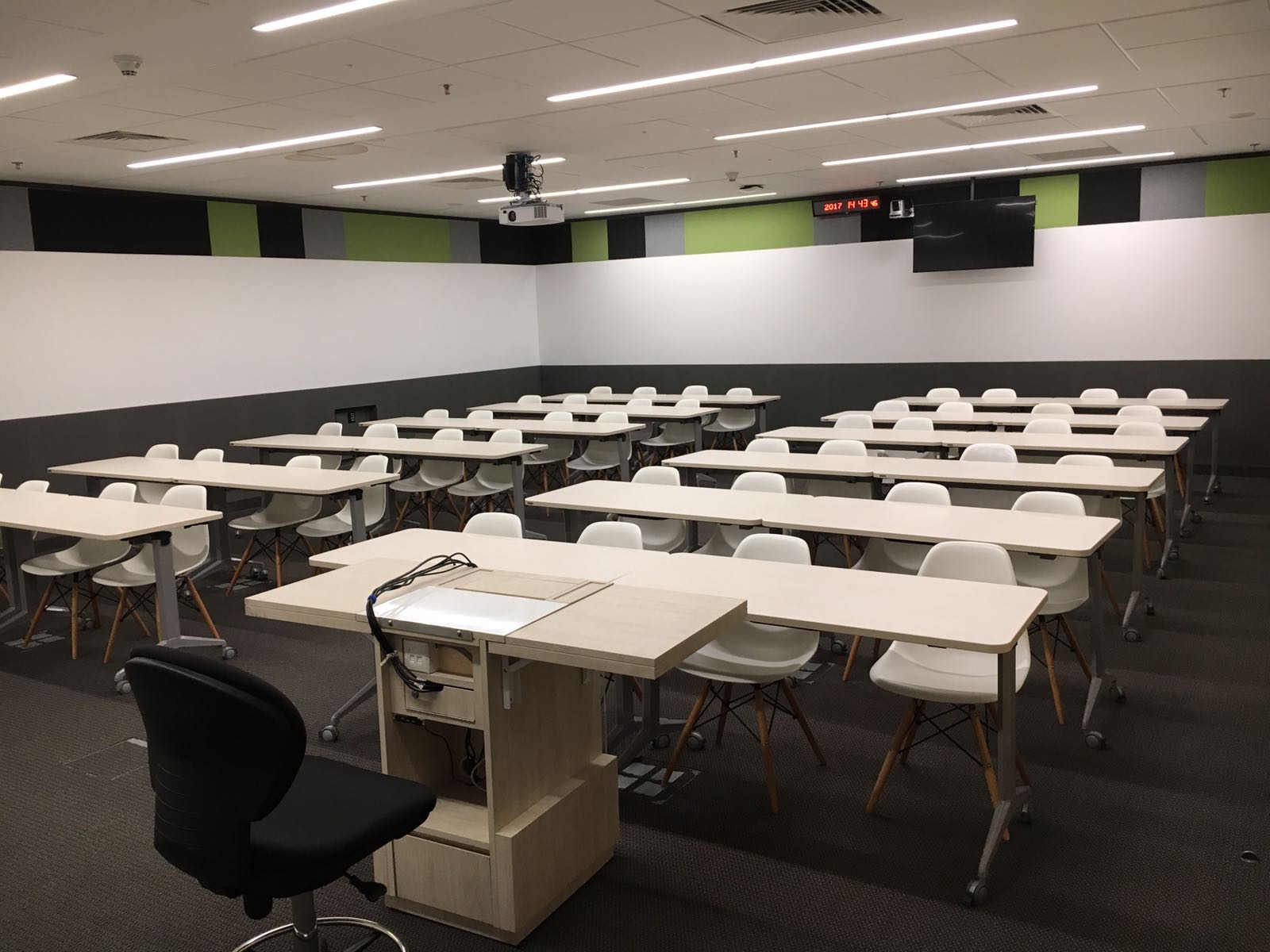 Flat Classroom
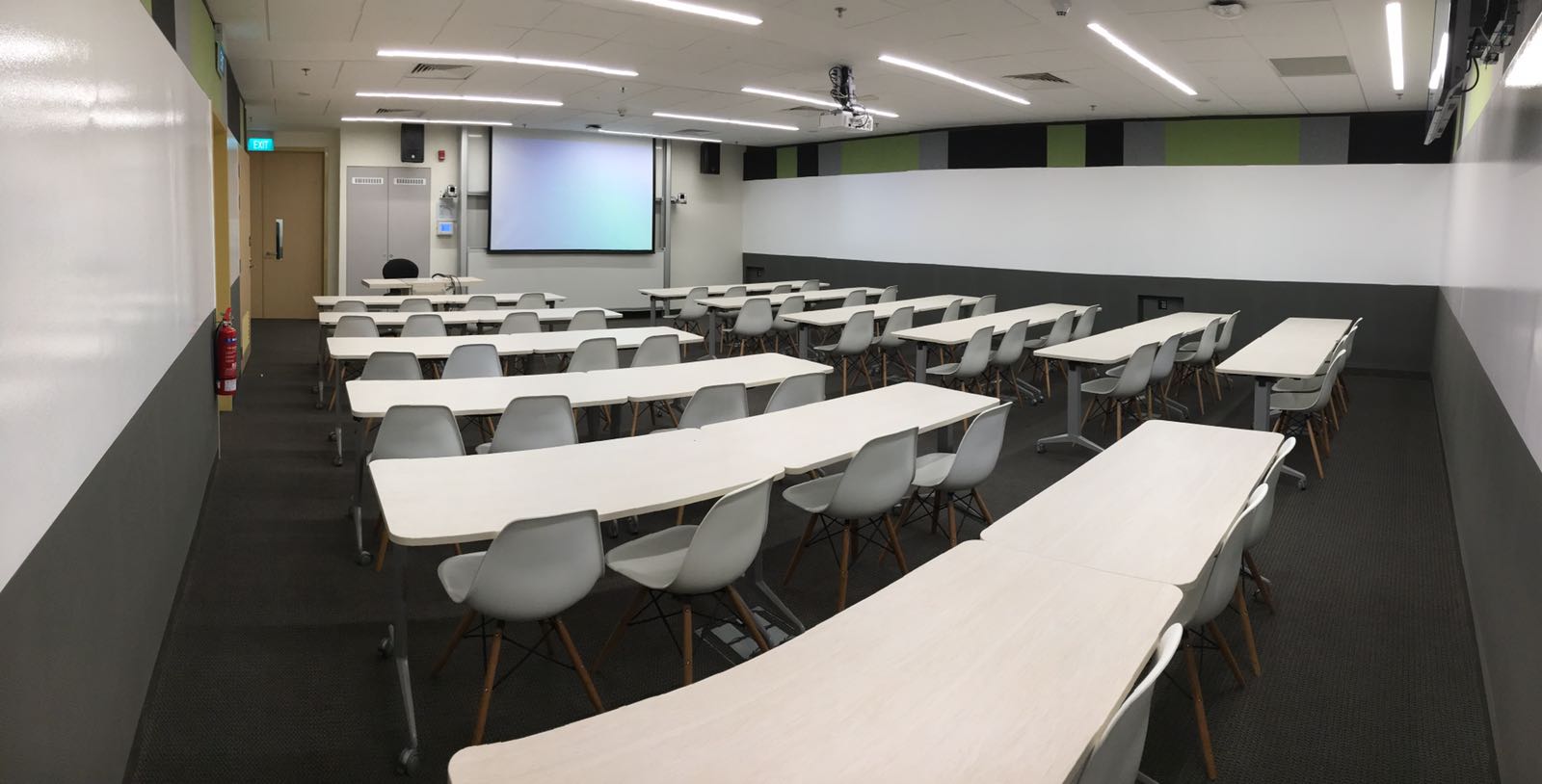 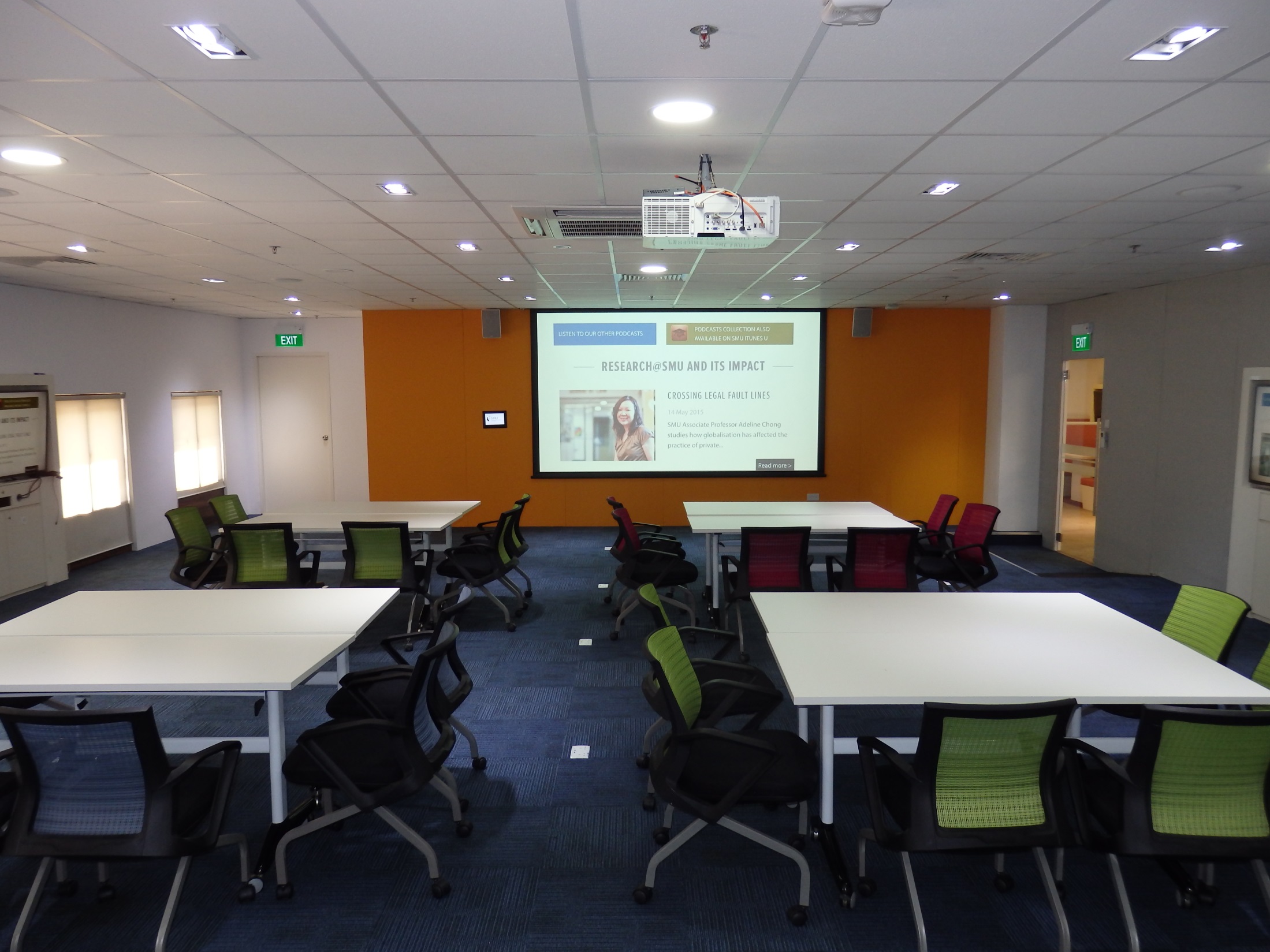 ACTIVE LEARNINGCLASsroom
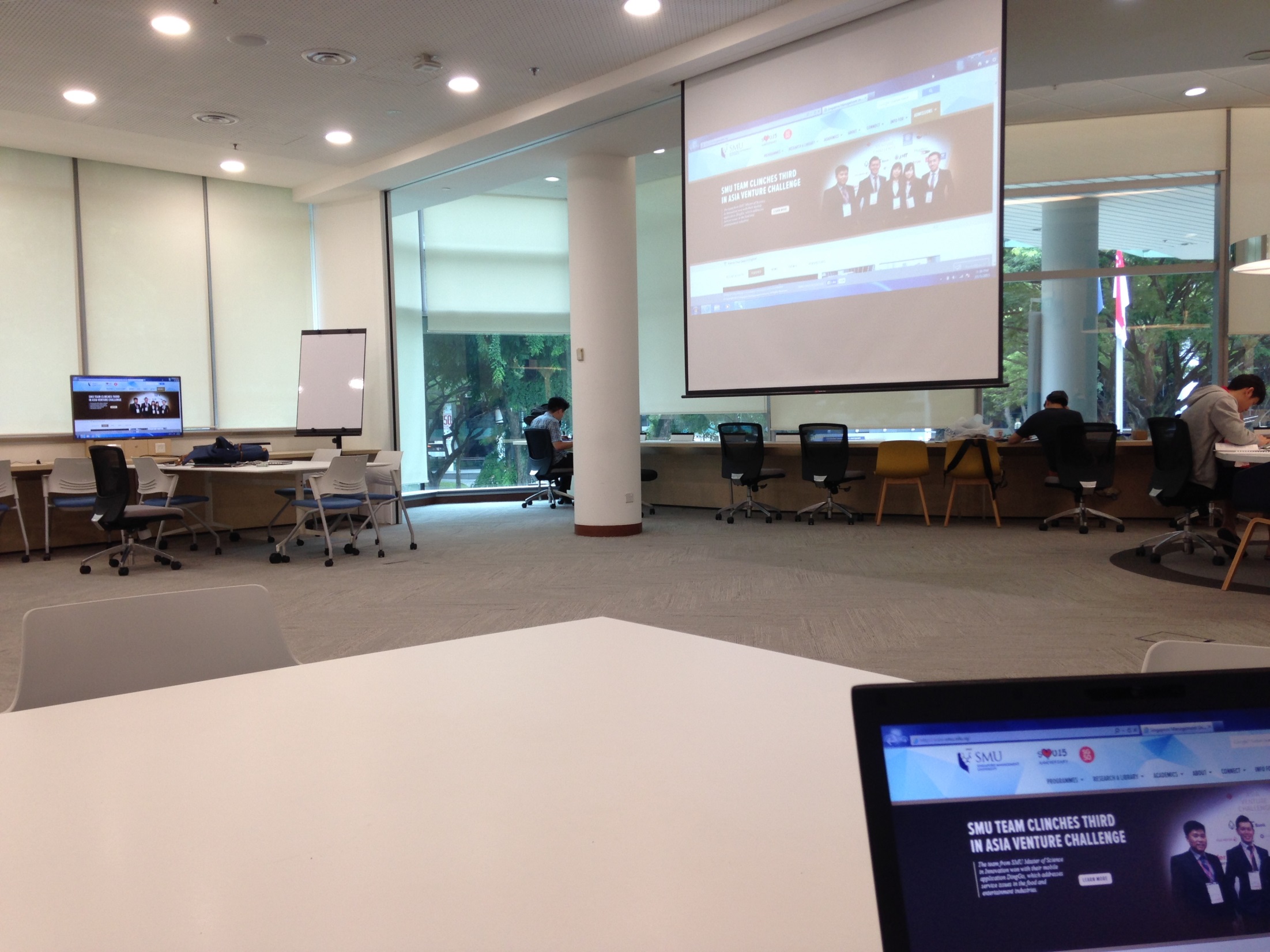 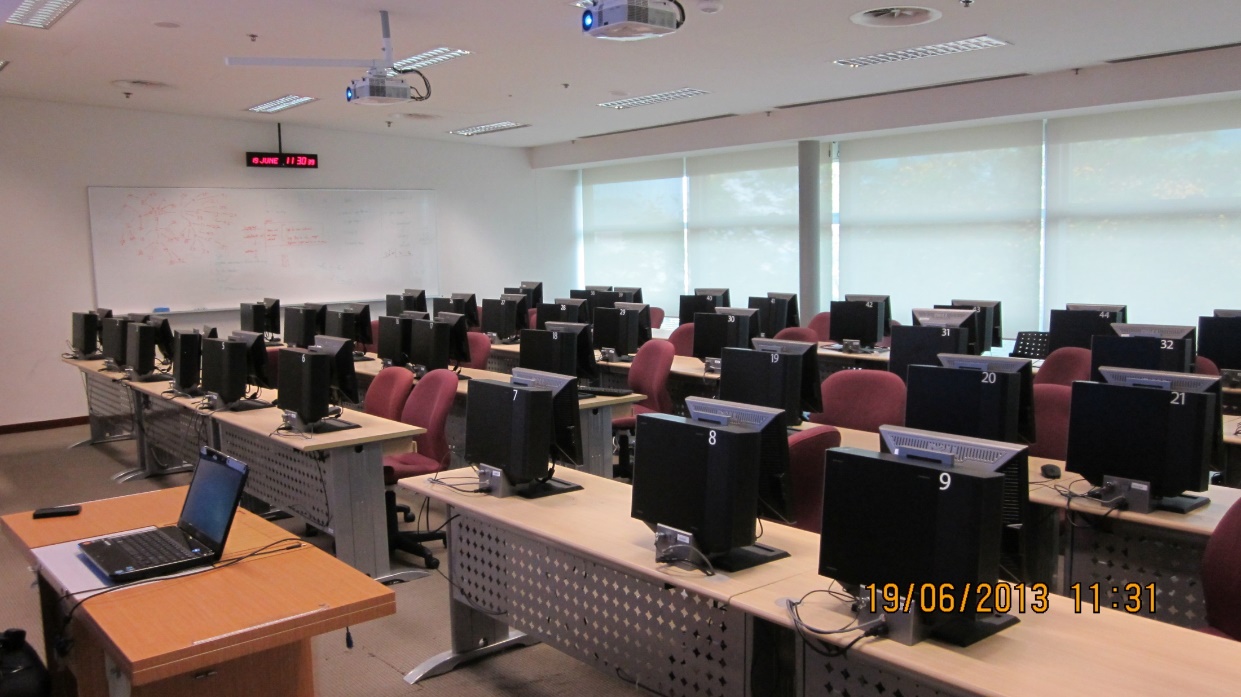 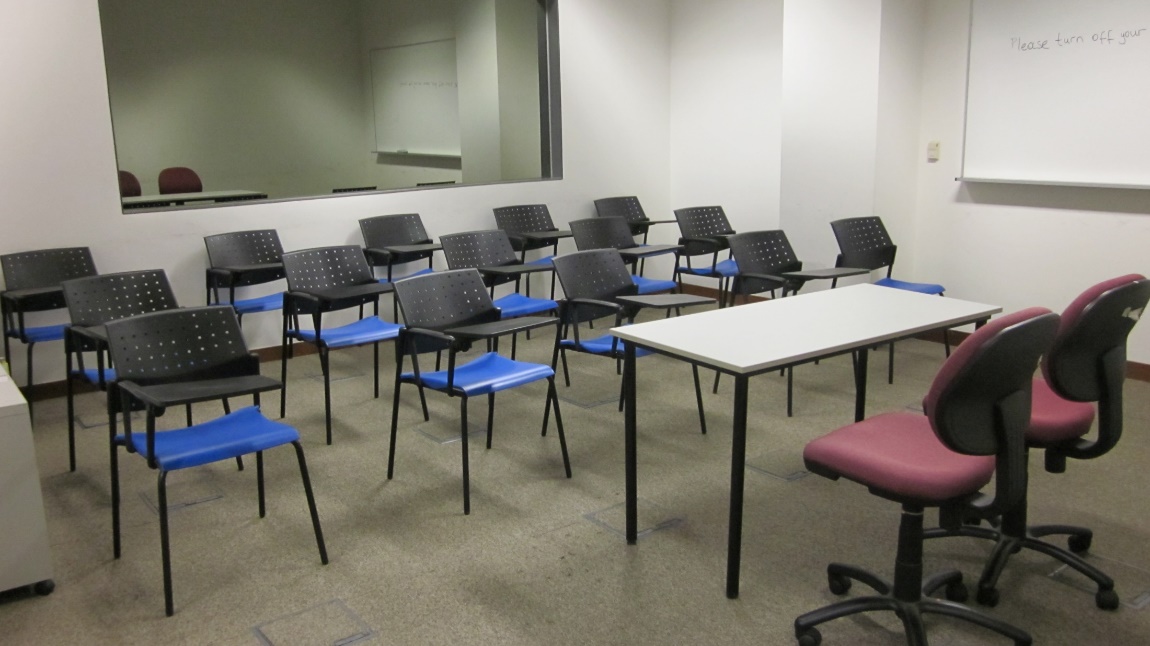 LAbs
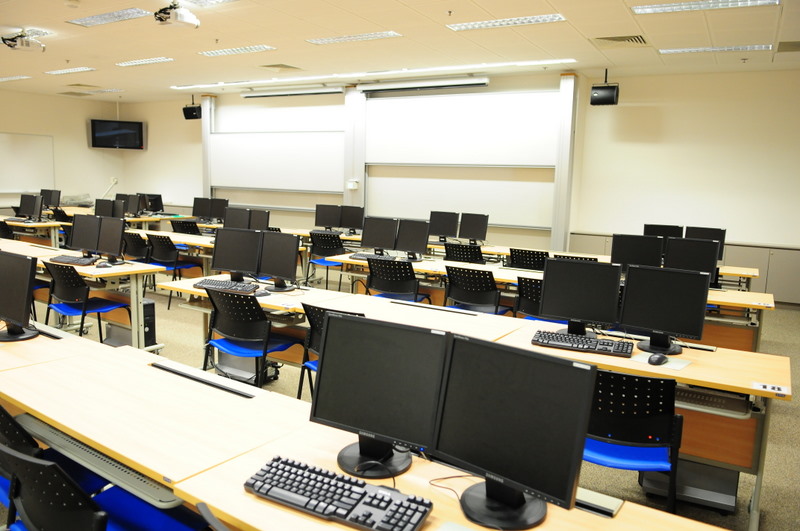 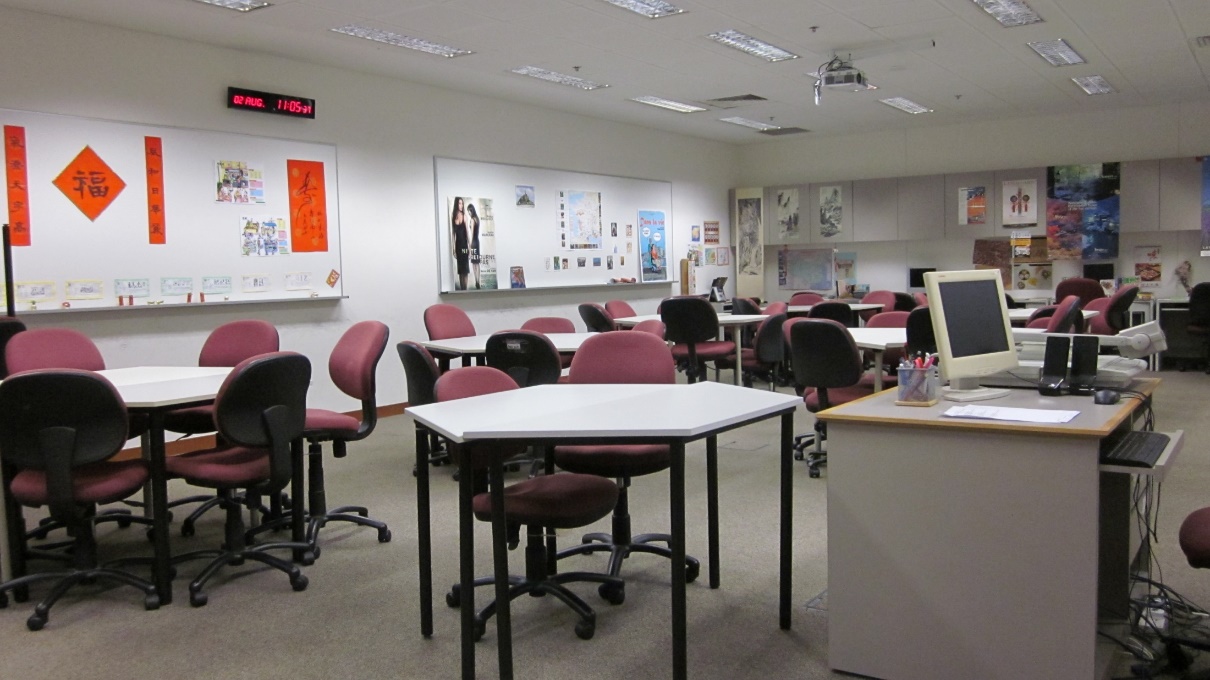 Auditorium
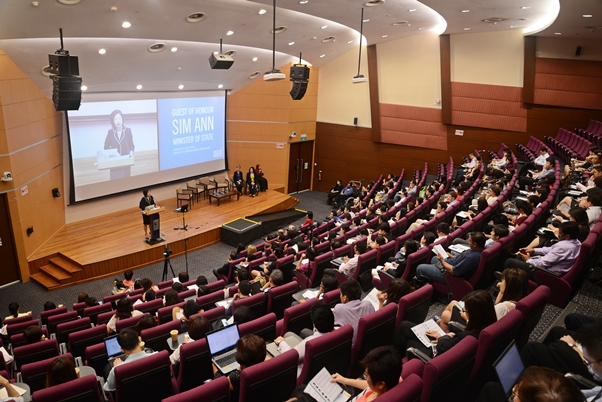 Function Halls 1400 seaters
What is available at the Lectern Table?
Input points for Laptop 1 / Laptop 2
Lectern PC / Closet PC
Doc Camera
DVD Player
Campus map
Main Campus
SMUC +
YPHSL
Touch Panel
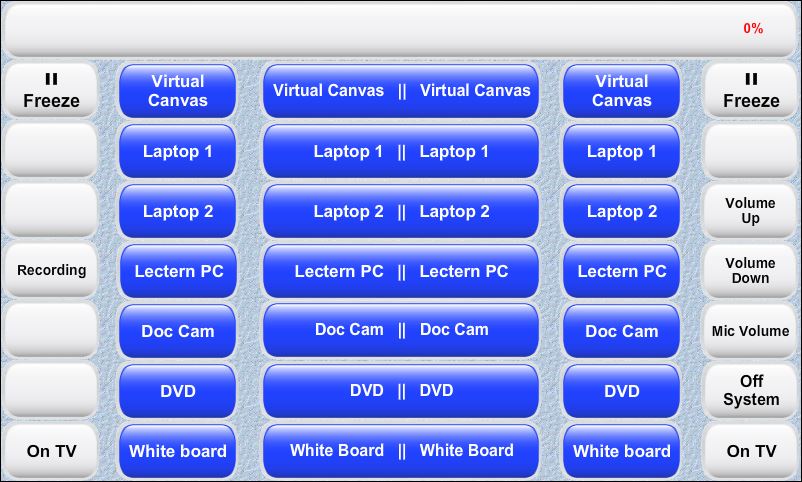 Touch Panel
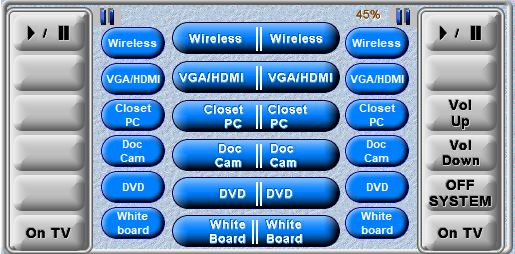 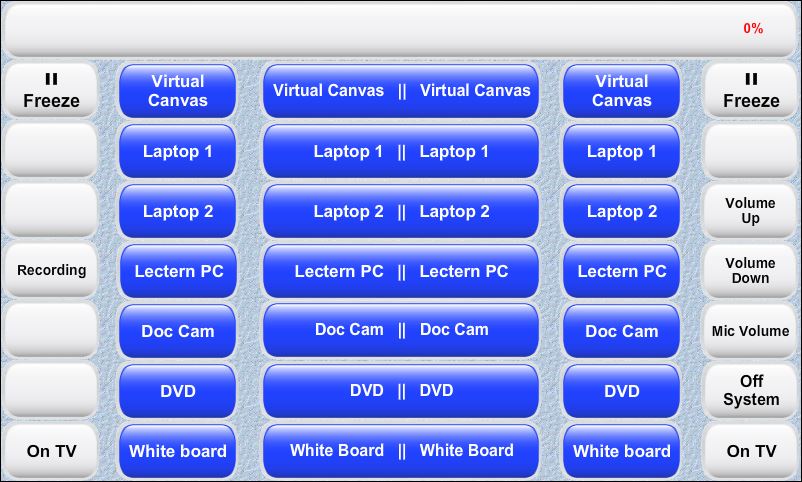 Projector Screen B
Projector Screen A
LAPTOP 1
LAPTOP 1
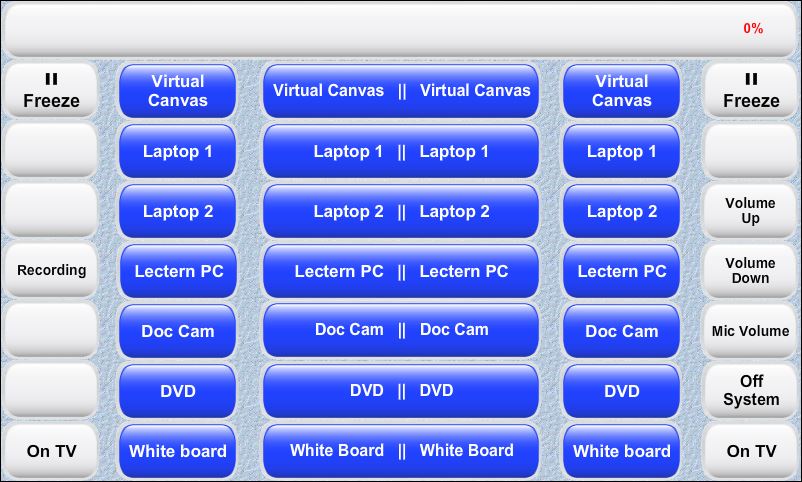 PRESS
Projector Screen B
Projector Screen A
LAPTOP 1
LECTERN PC
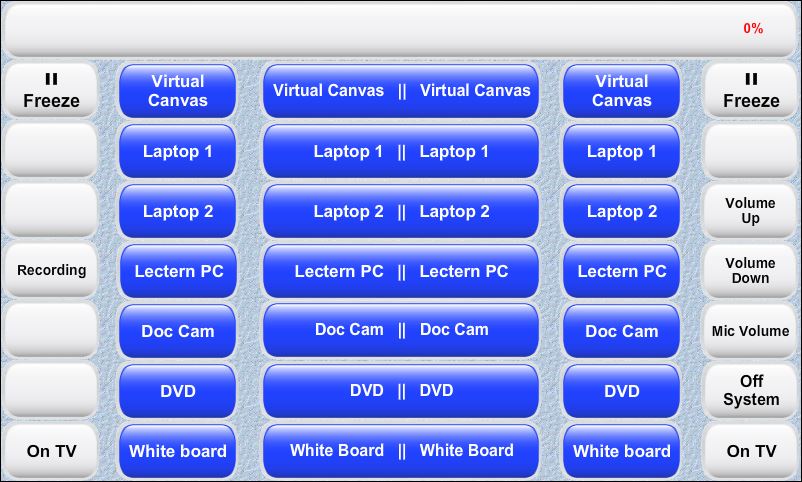 SELECTED
PRESS
At any one time, only 1 video cable 
(VGA or HDMI)  from 1 Side can be connected to your laptop  
2 HDMI Cables
2 VGA Cables
2 Audio Cables
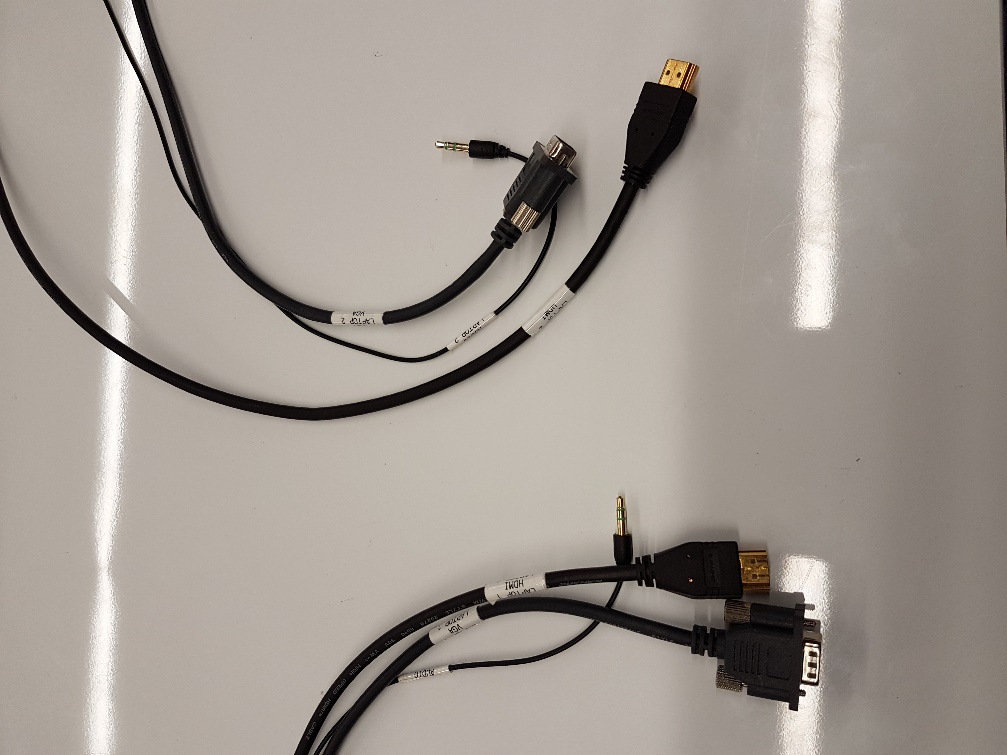 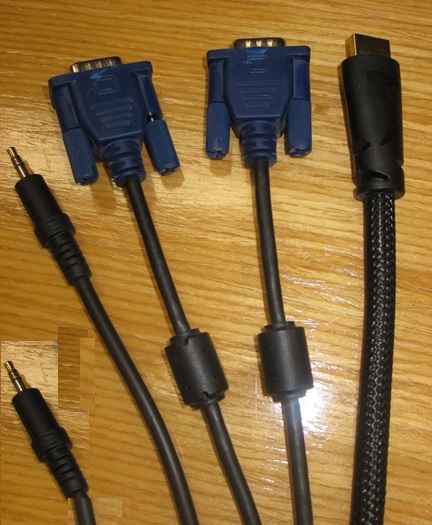 On the Lectern Table
1 HDMI Cable
1 VGA Cable
1 Audio Cable

At any one time, only 1 video cable 
(VGA or HDMI) can be connected to your laptop
Audio IN
Audio Out
HDMI
VGA
HDMI – Plug in HDMI cable to HDMI port 
    - 1 single cable transmits both Video & Audio Signal
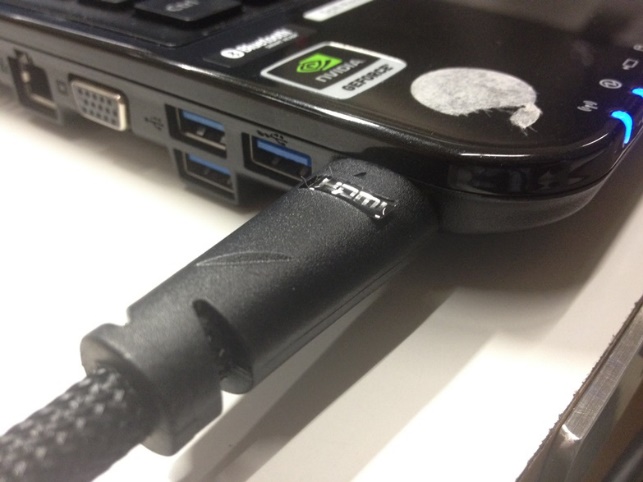 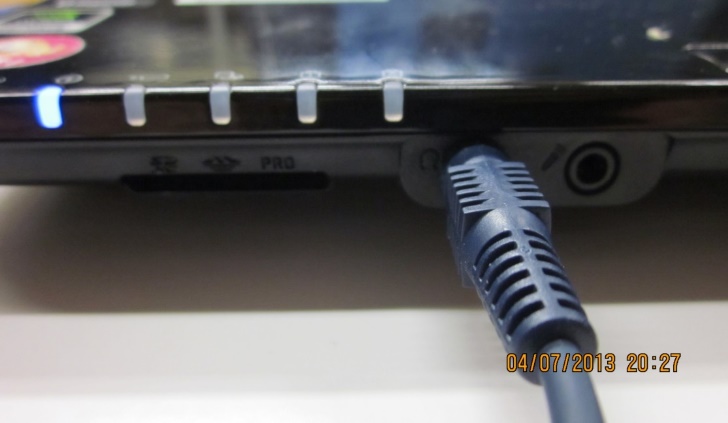 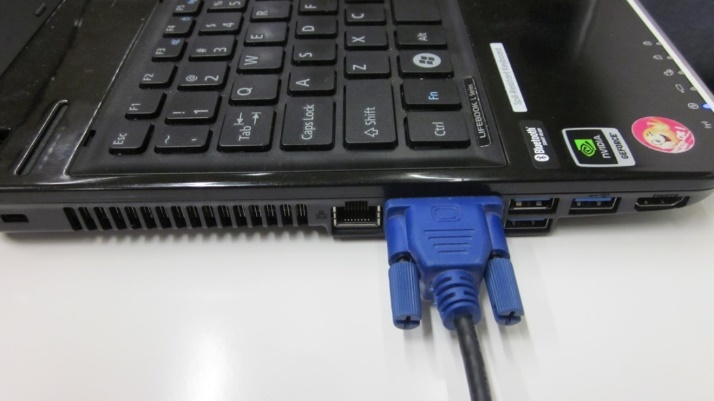 Sound -  Plug audio cable to headset port
VGA 	– Connect VGA cable to VGA port
To display your Laptop to Projector
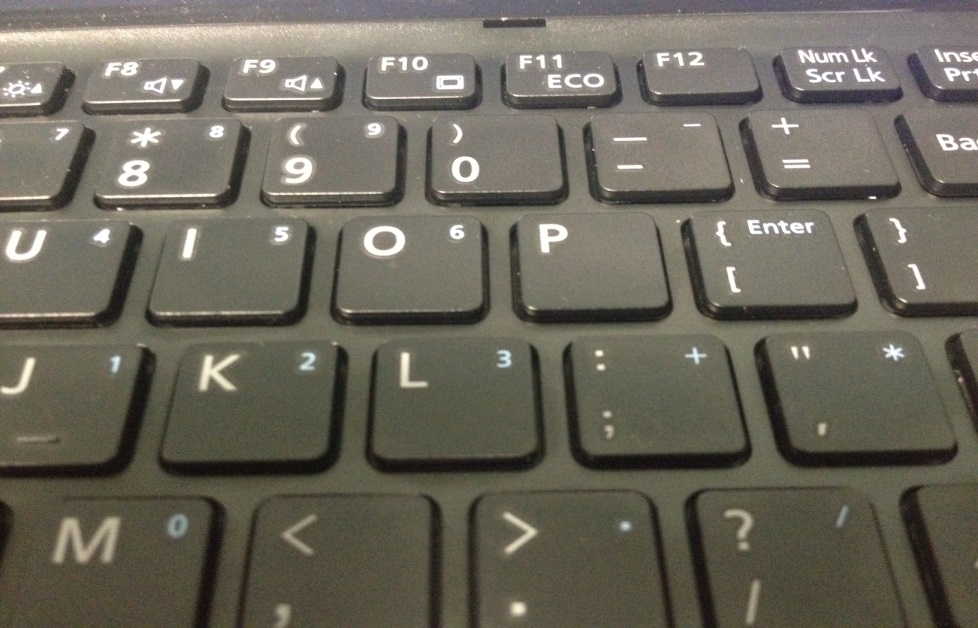 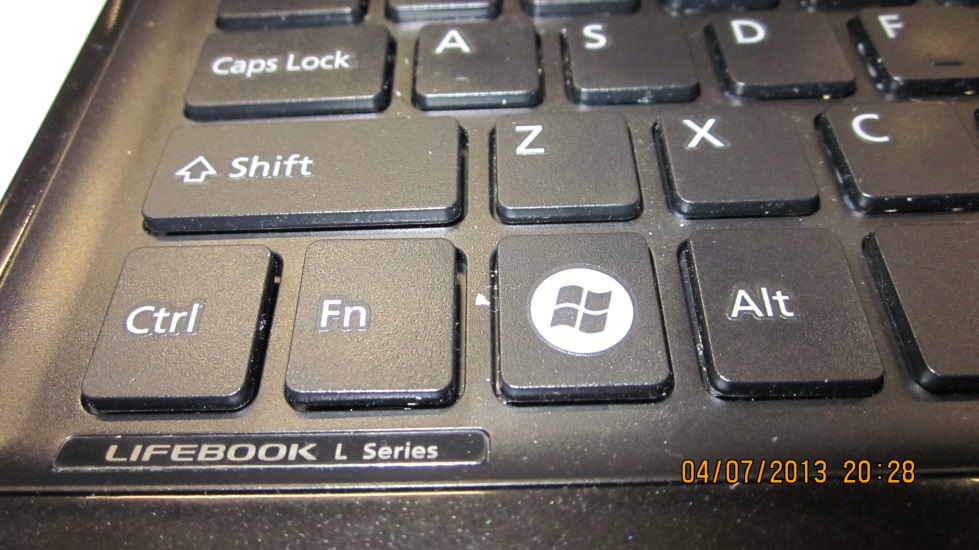 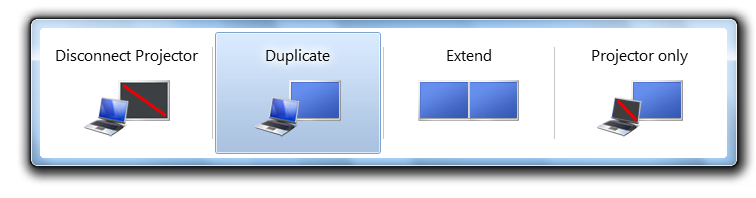 Lectern PC
Located at the Lectern
Wireless Keyboard and Mouse
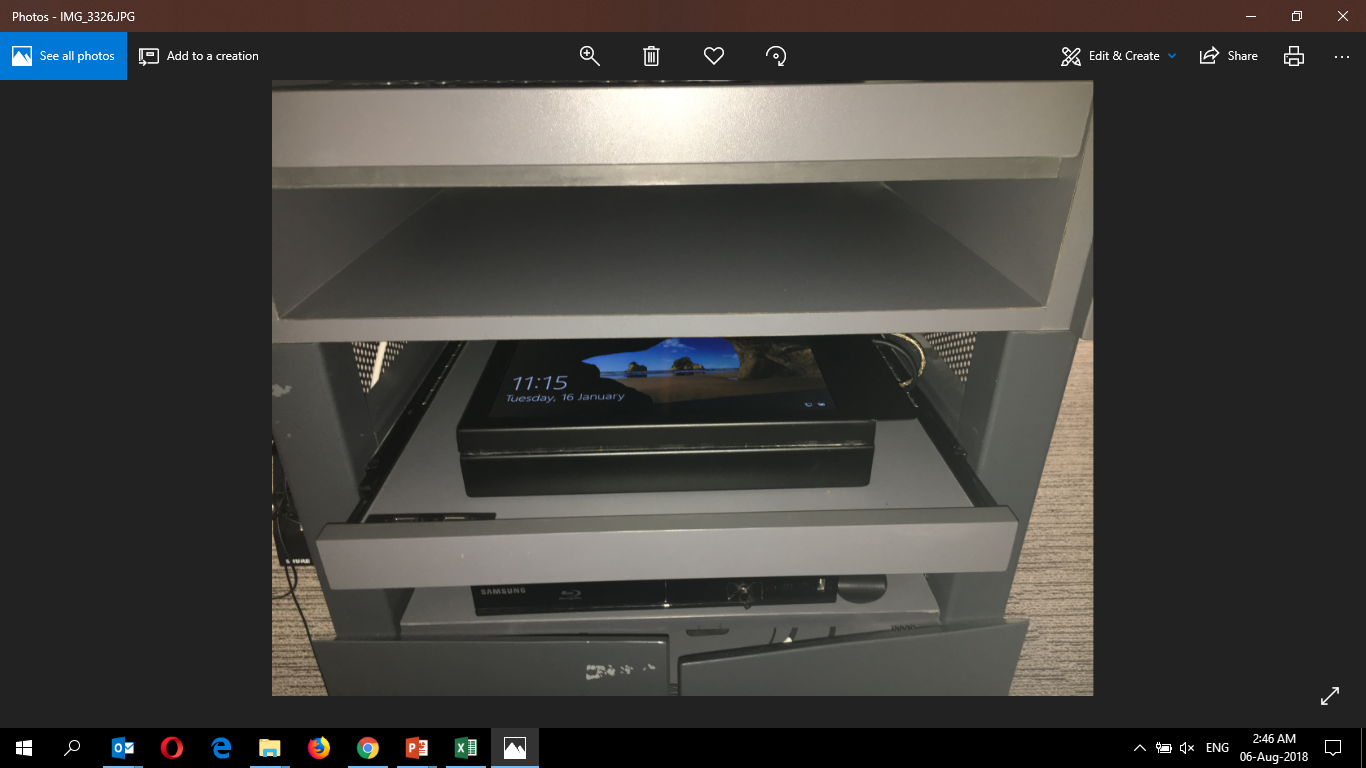 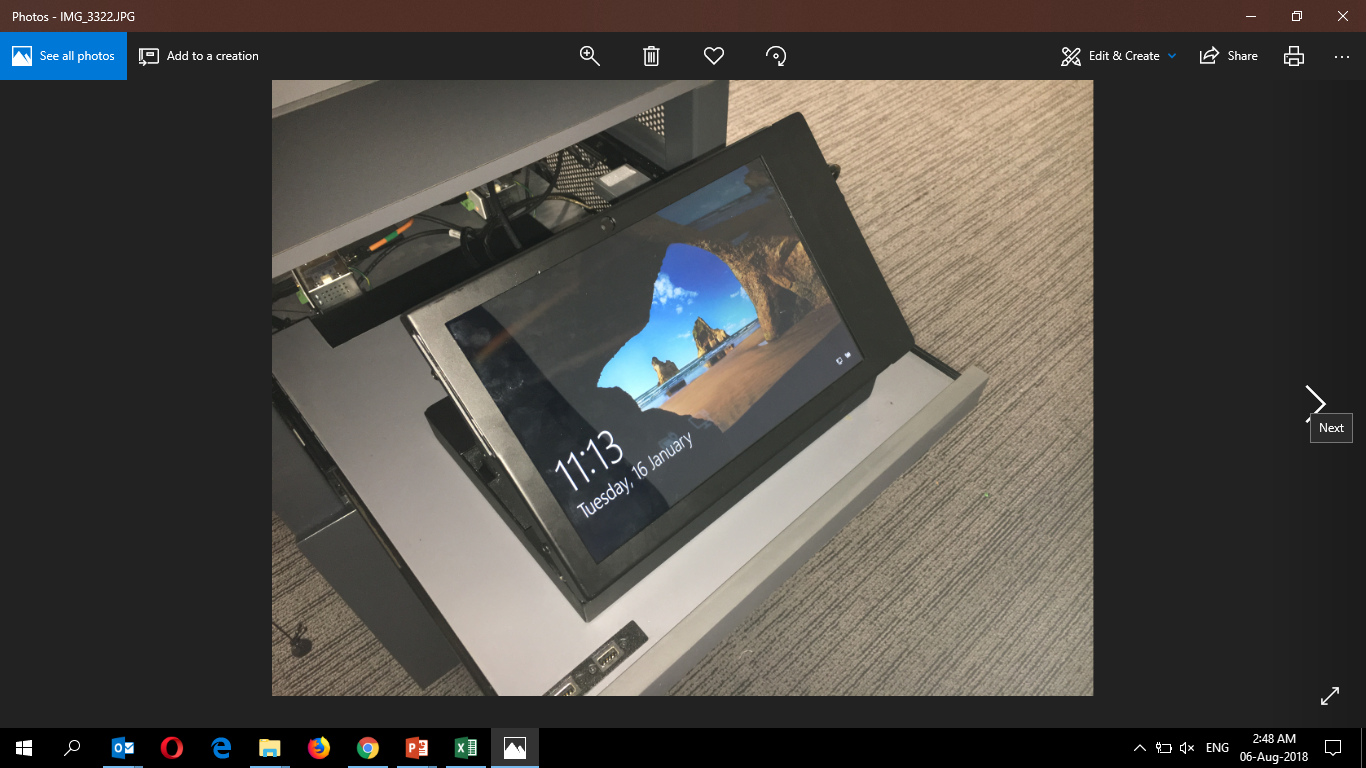 CLASSROOM PC
Wireless Keyboard and Mouse
Are located in the Equipment Rack
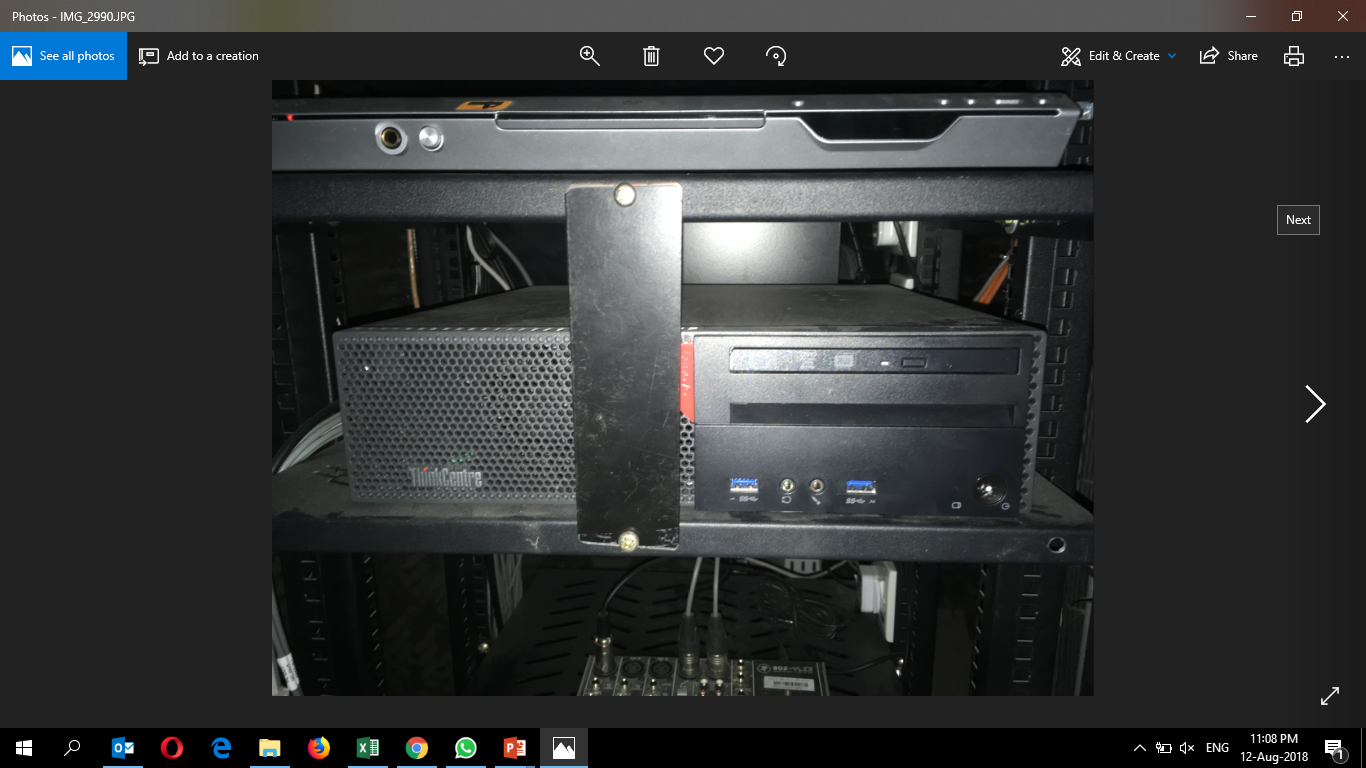 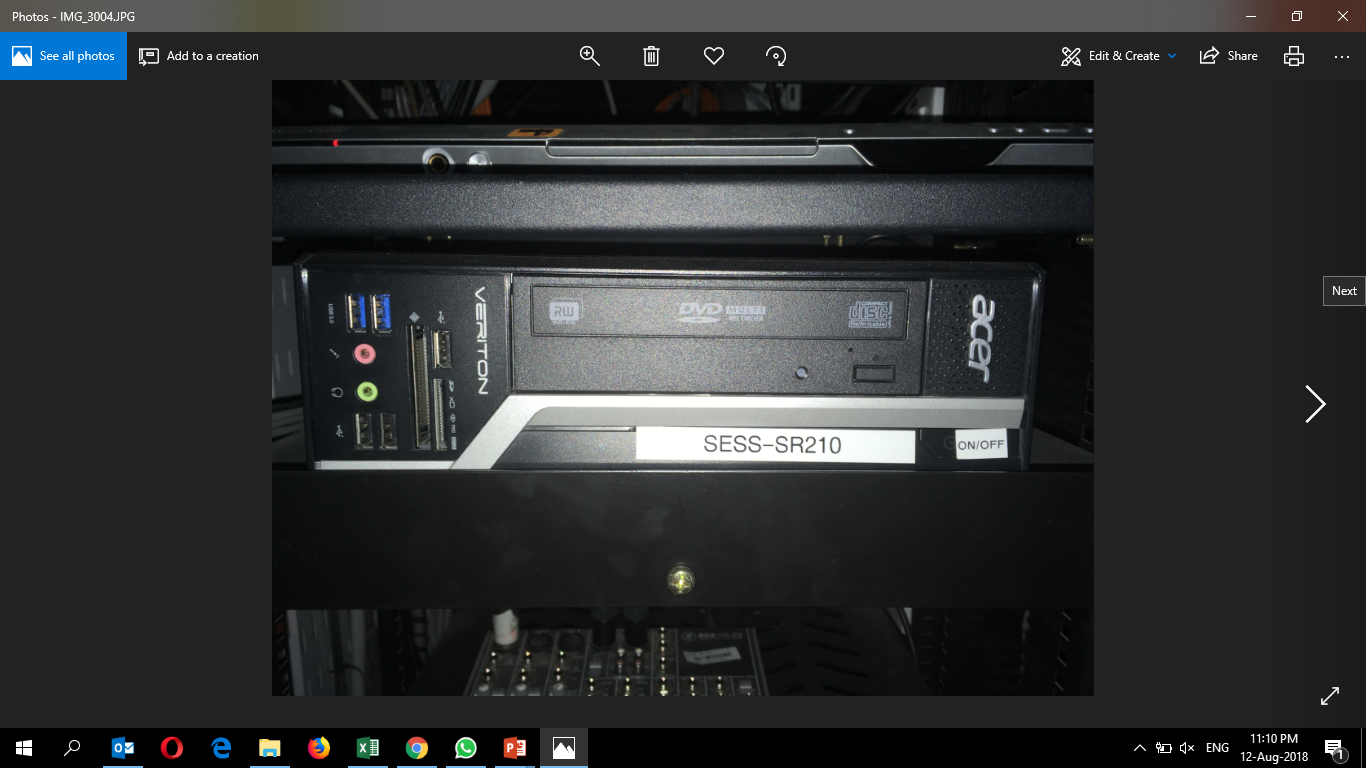 DOCUMENT CAMERA
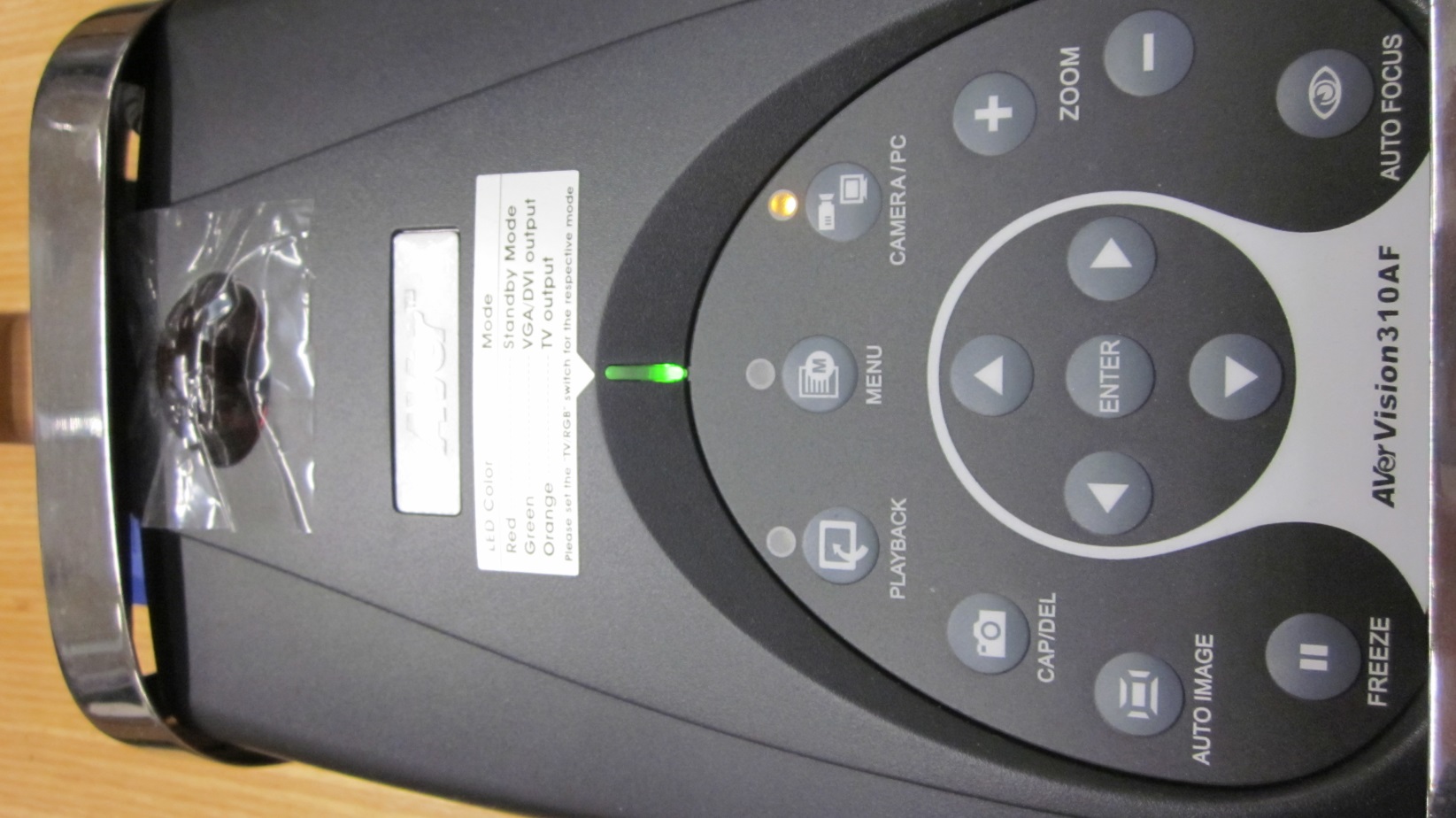 PRESS TO ZOOM IN
PRESS TO ZOOM OUT
PRESS TO FOCUS
DOCUMENT CAMERA
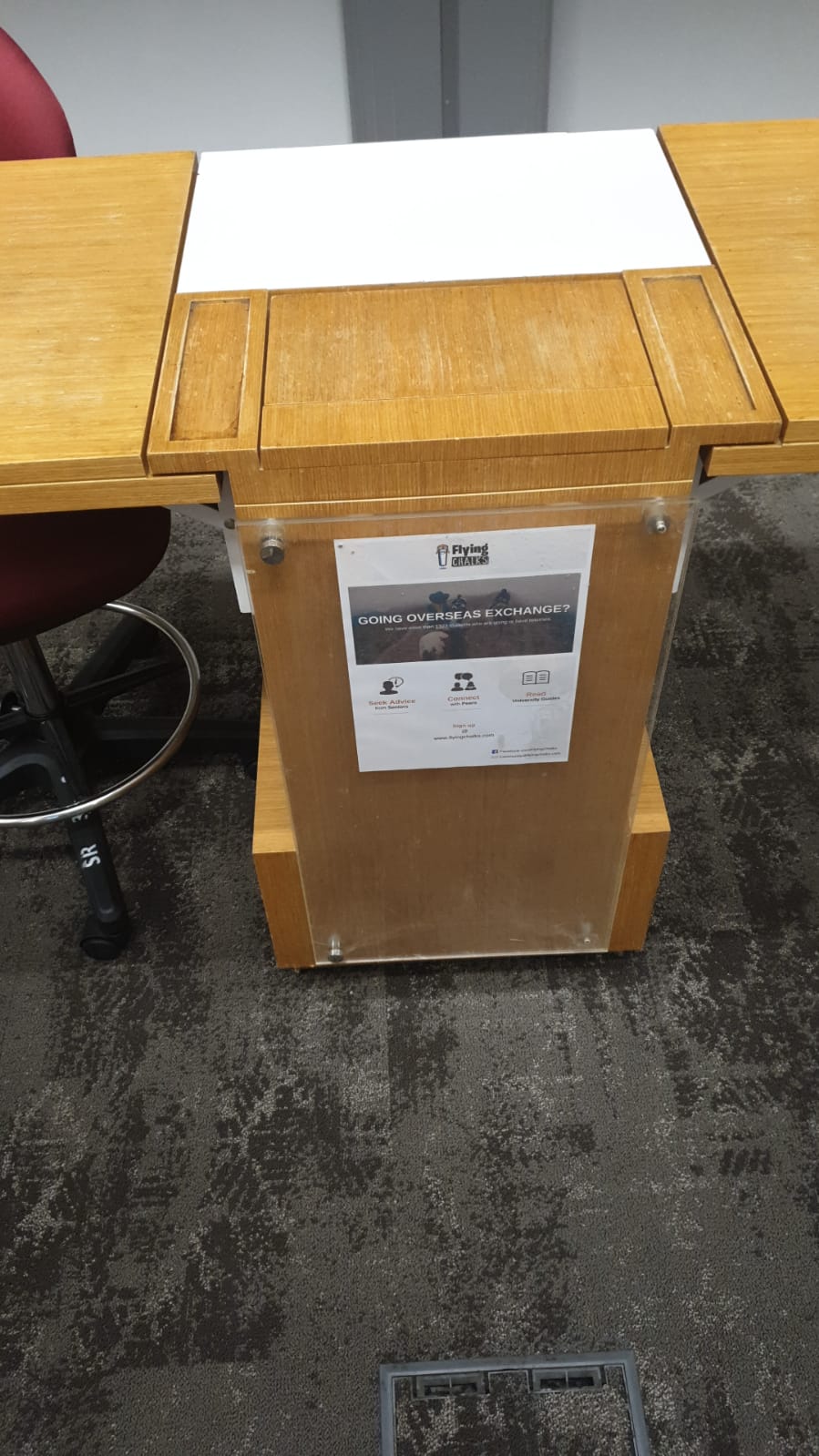 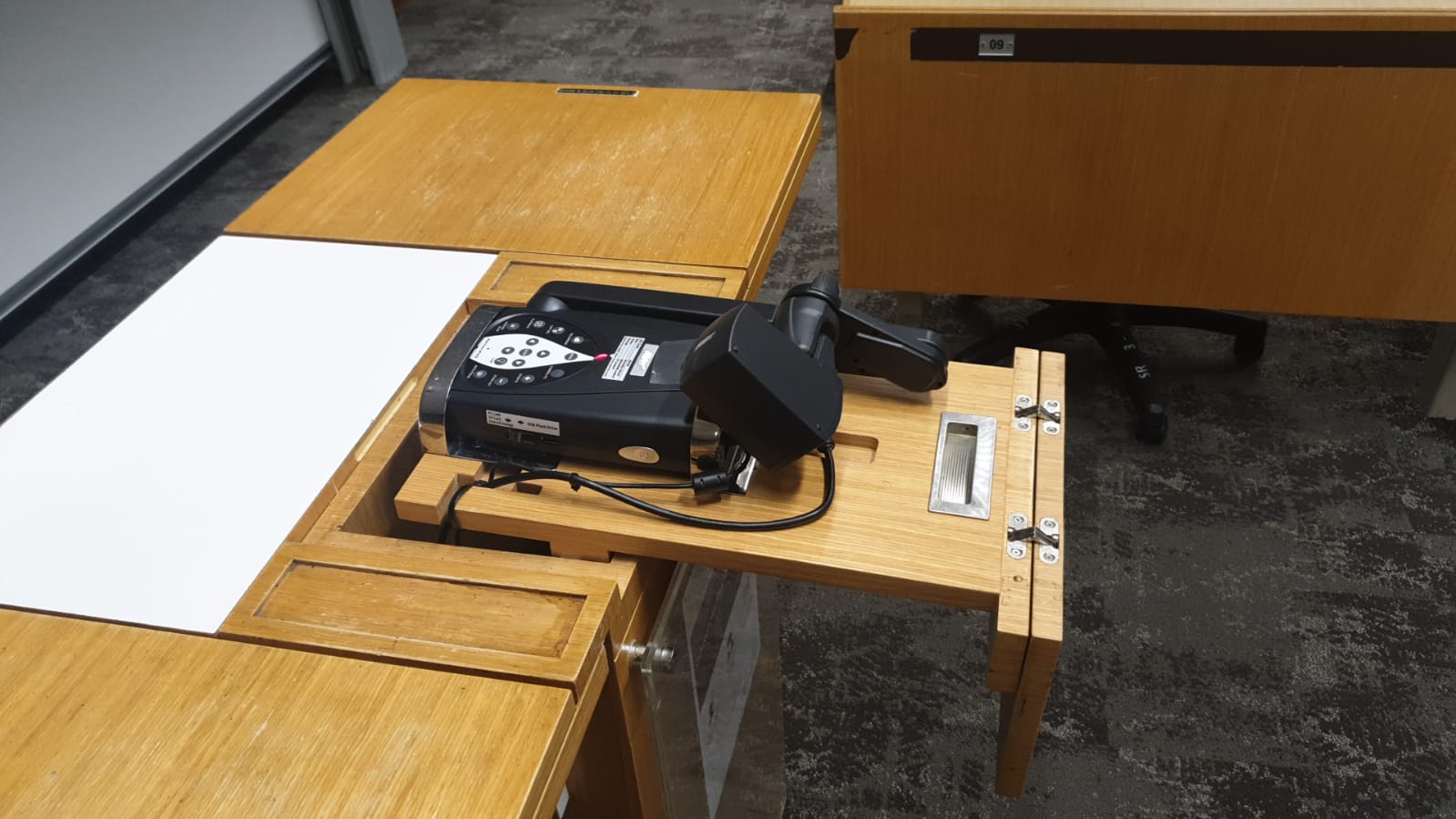 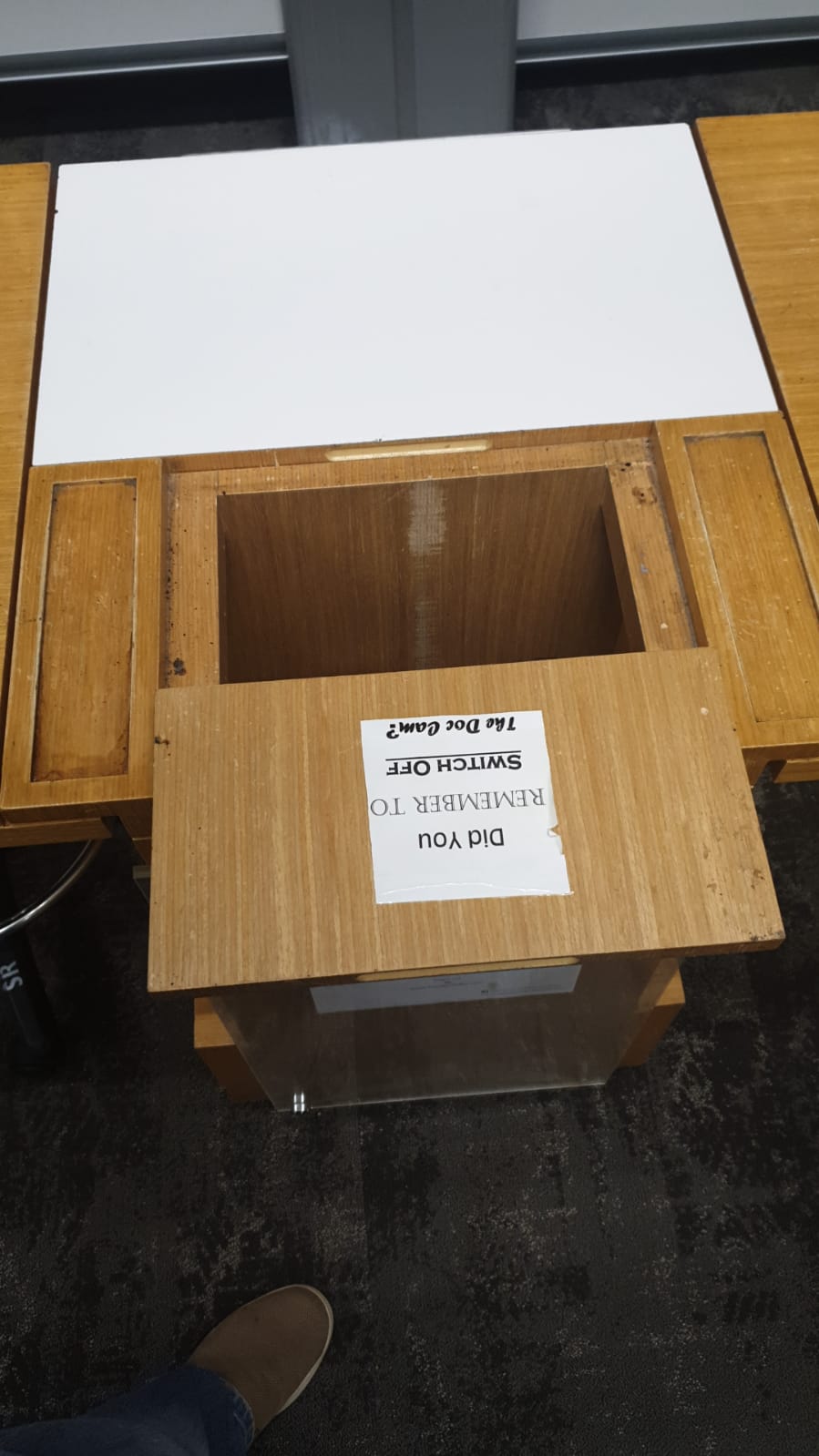 DVD Player
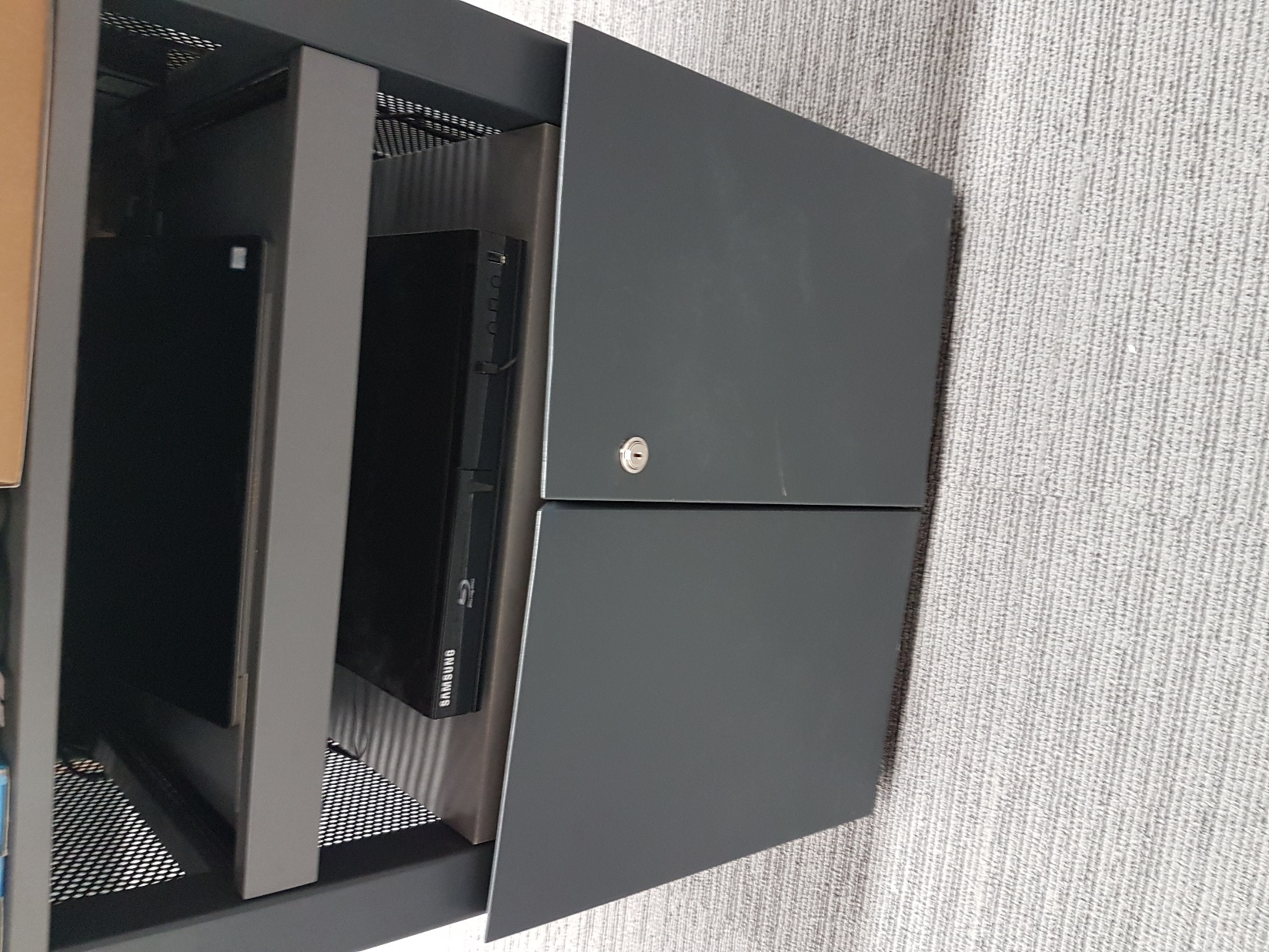 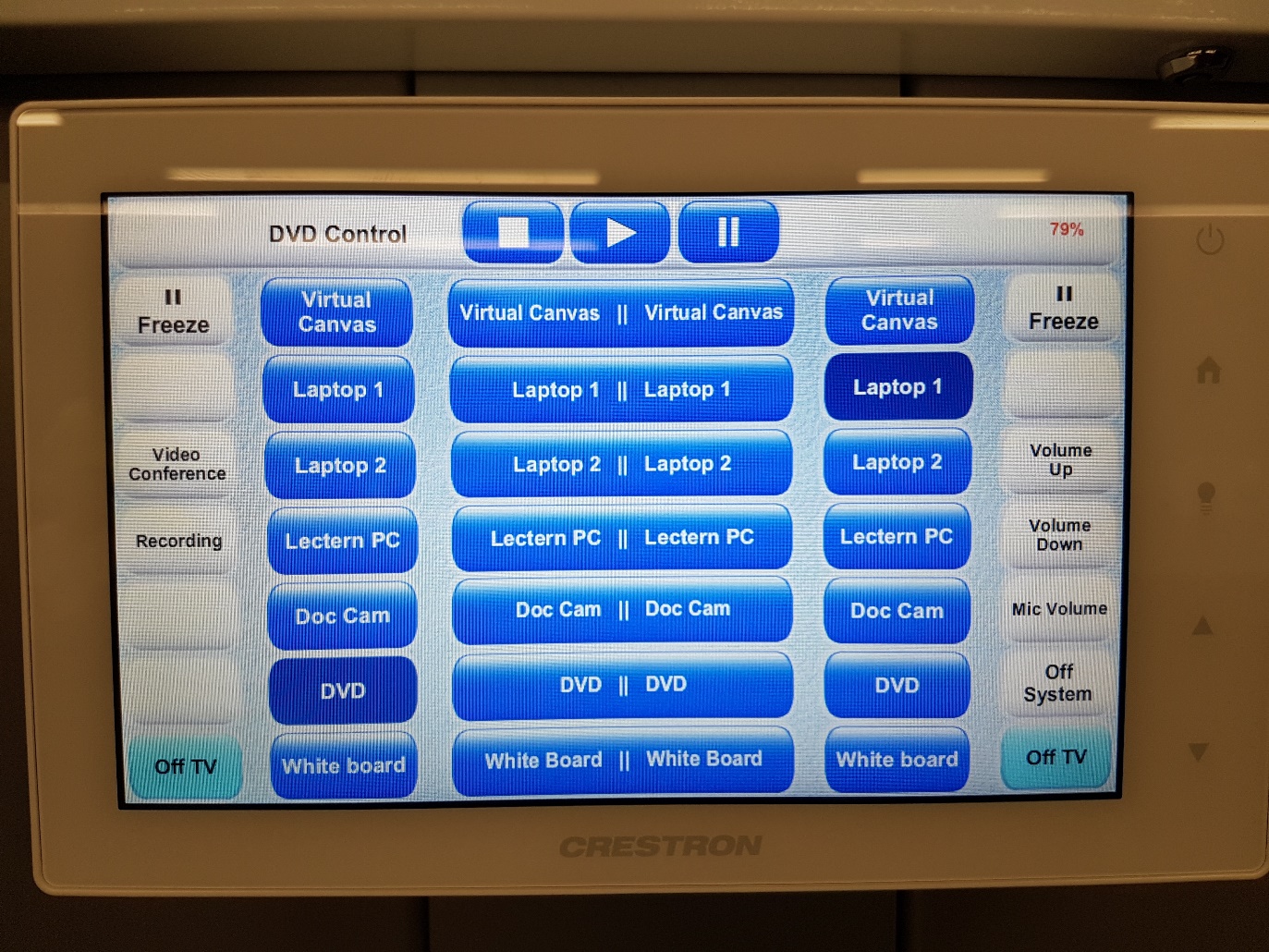 DVD Player
Region Free 
Remote control is found in Equipment Closet
Blu-ray not supported at moment
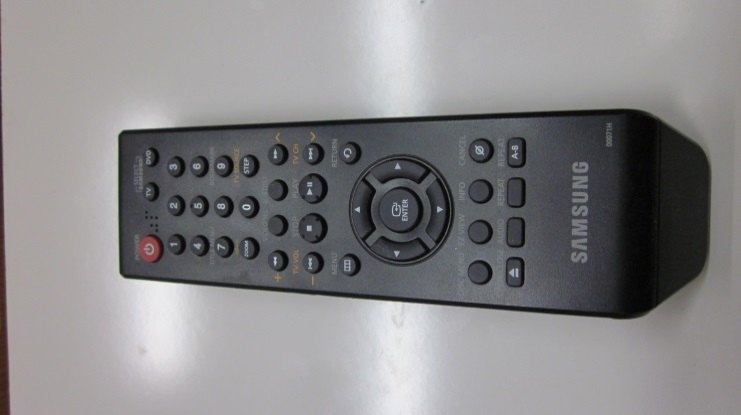 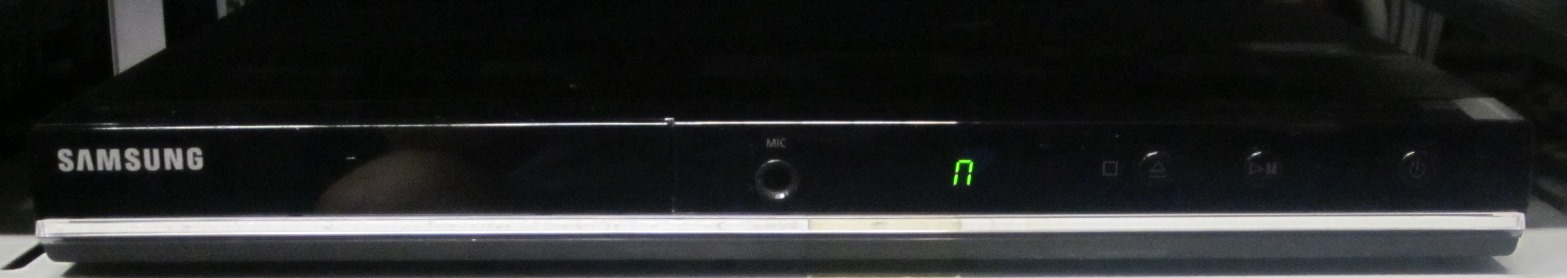 Whiteboard & light
Please get your whiteboard markers/duster from your school admin
NOTE: Switching to whiteboard mode does not turn off our projectors
Wireless Projection
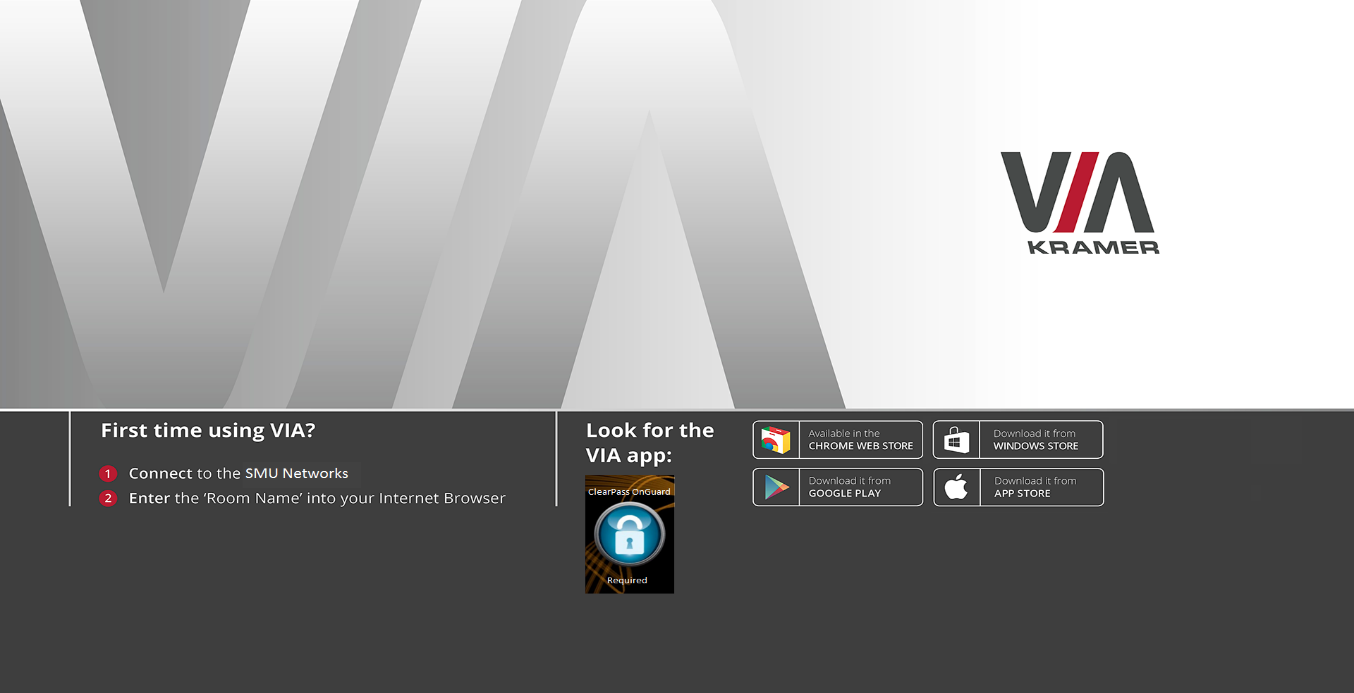 Room Name : 10.X.XX.XX
Code : XXXX
Wireless Mic
Wireless Microphone
Do  not coil the wires or tap on the microphone
Please switch off after use
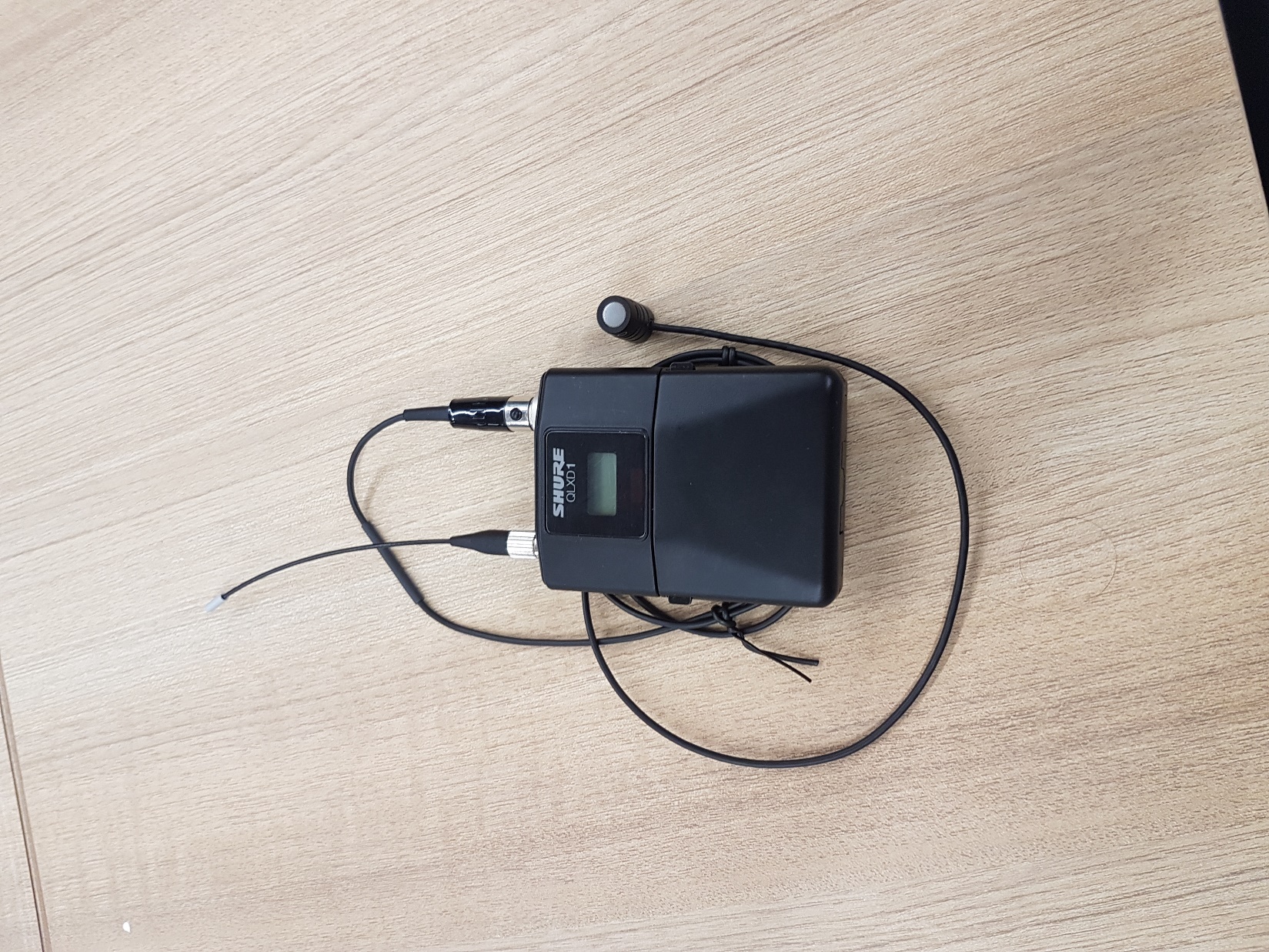 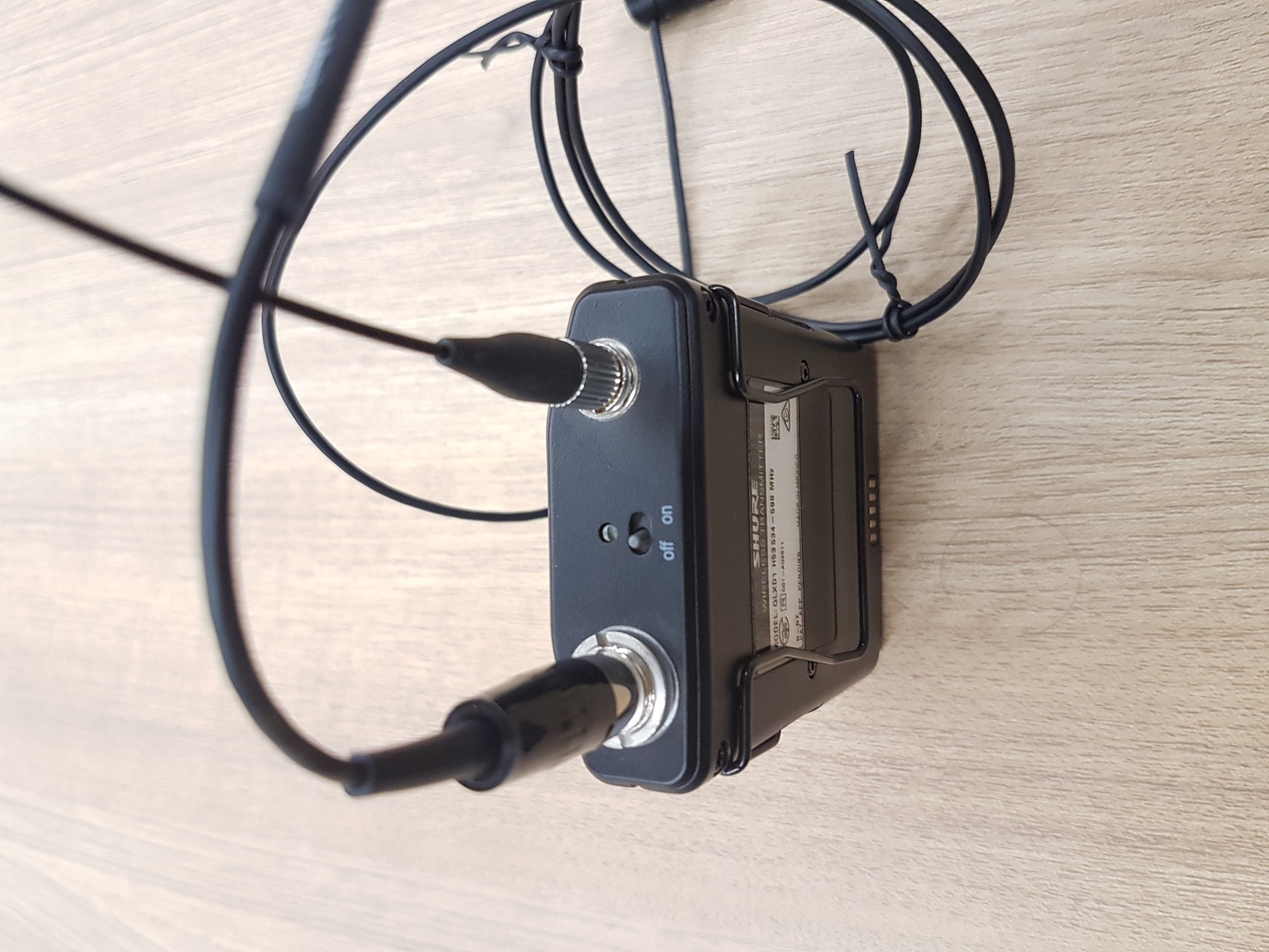 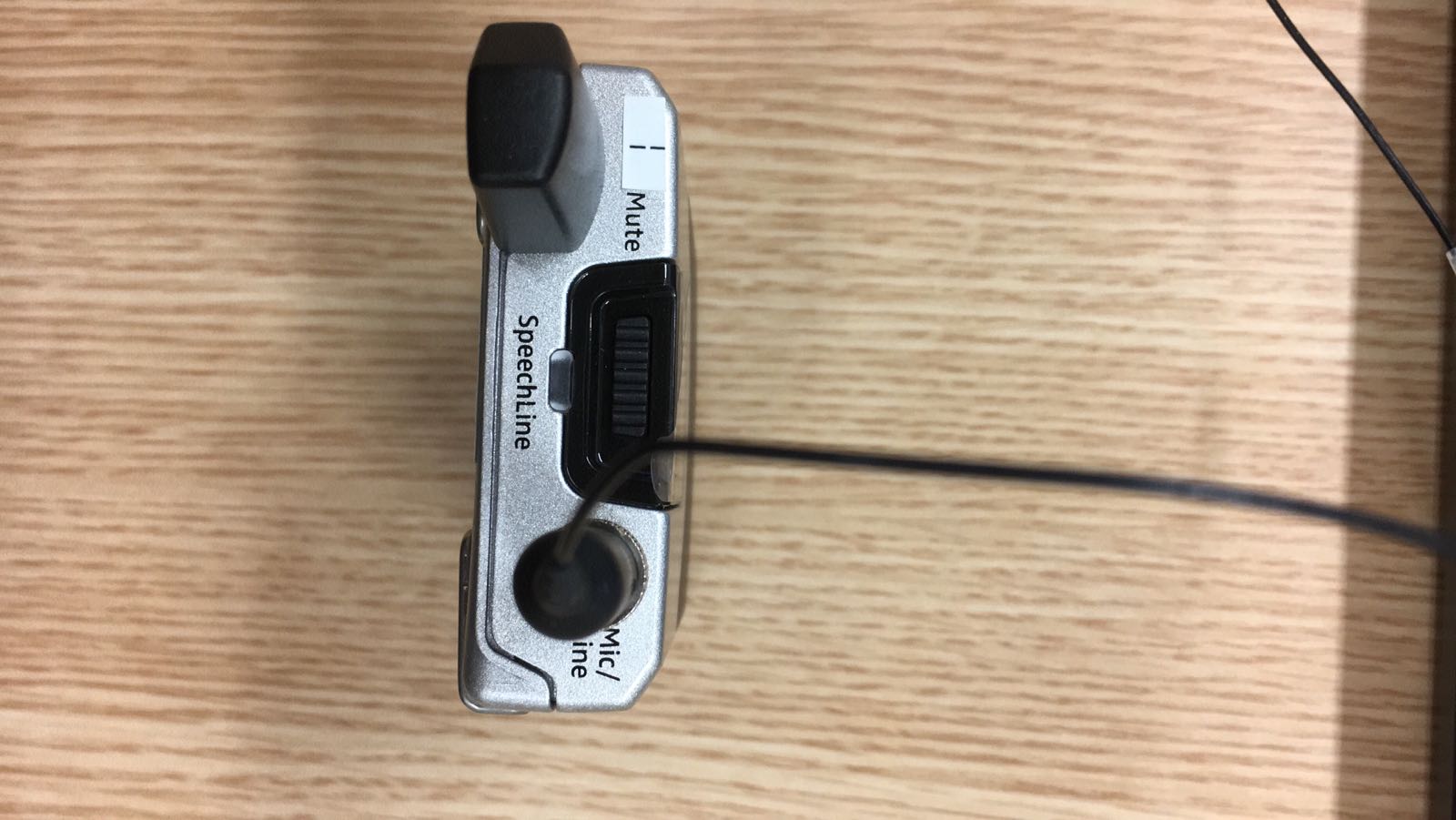 Wireless Mic
Wireless Microphone
Do not coil the wires or tap on the microphone.

Please put back the microphone into the charging back after use.
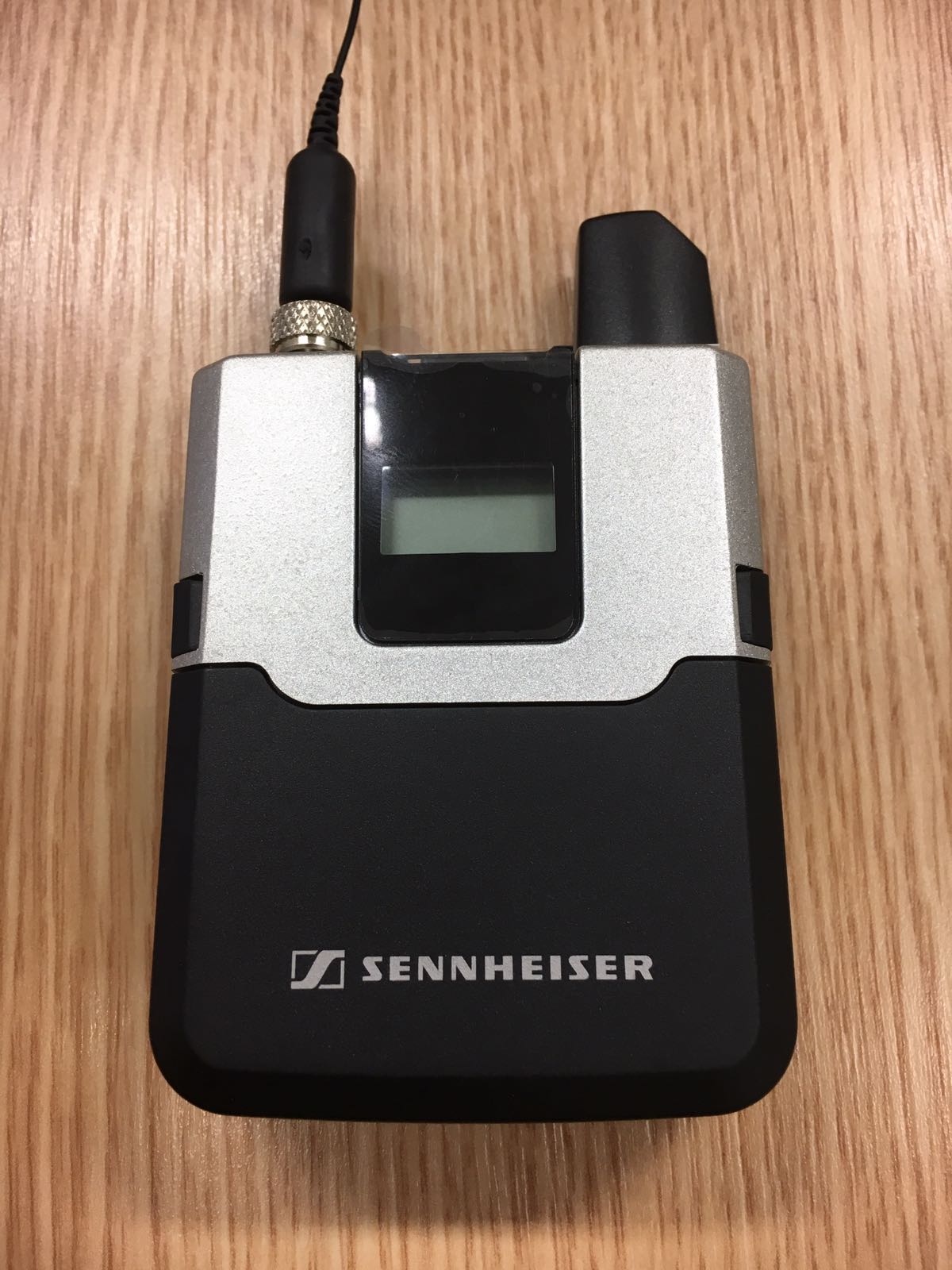 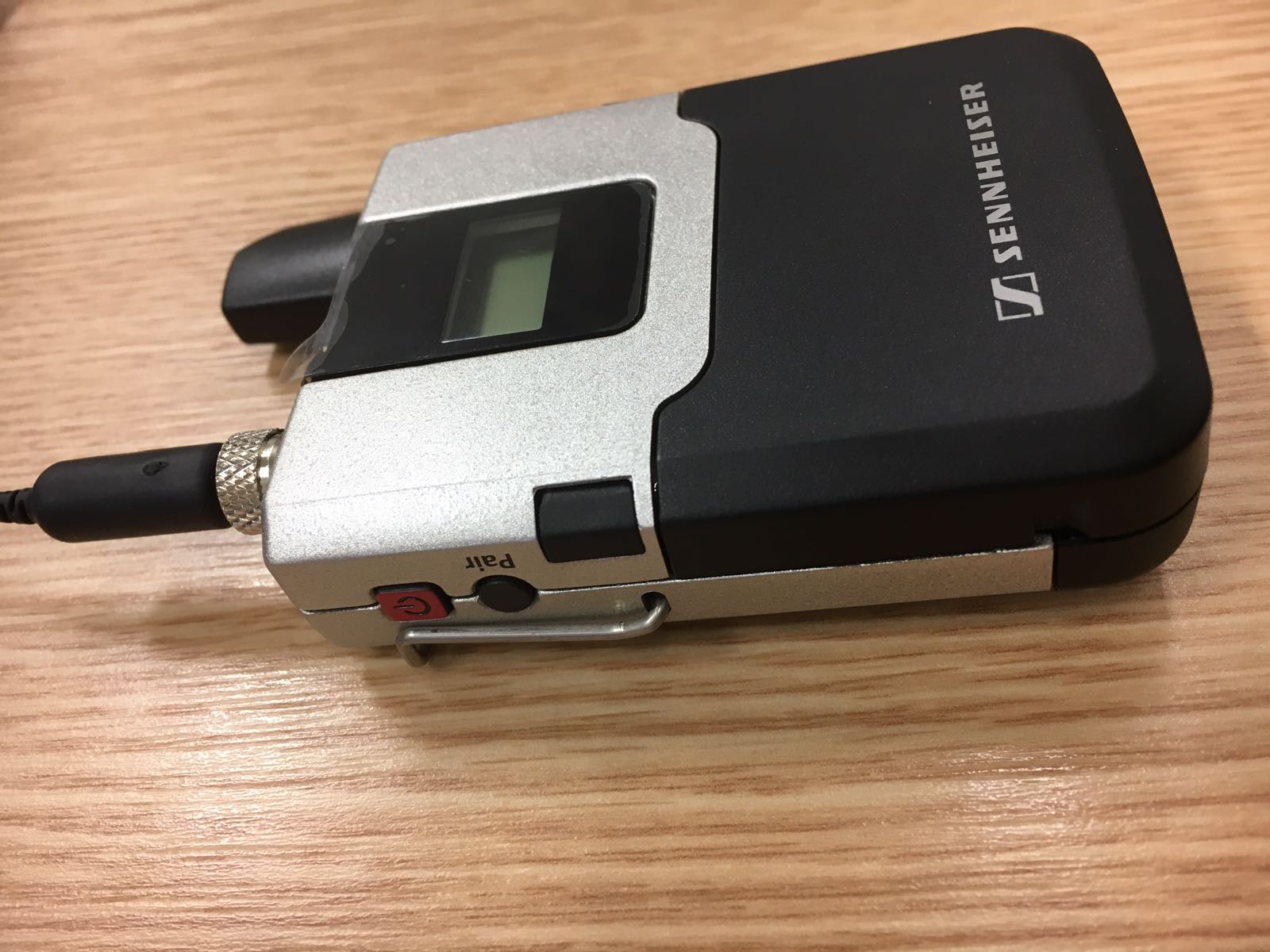 Back
Self Help Recording
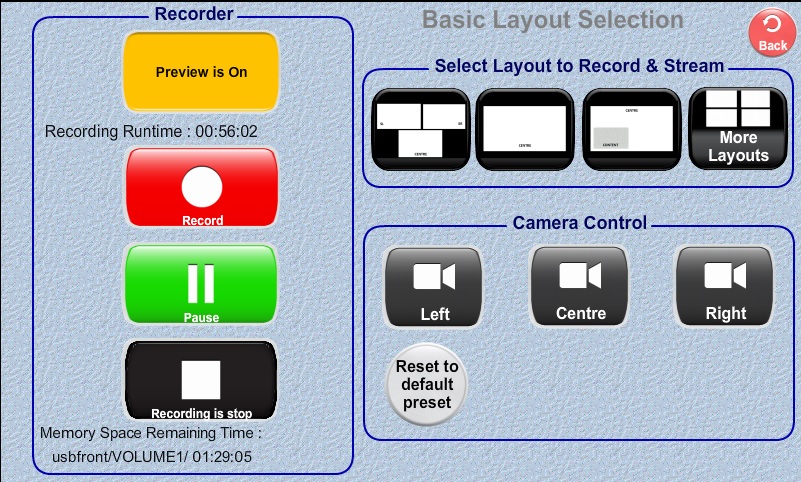 Switching off the projection system
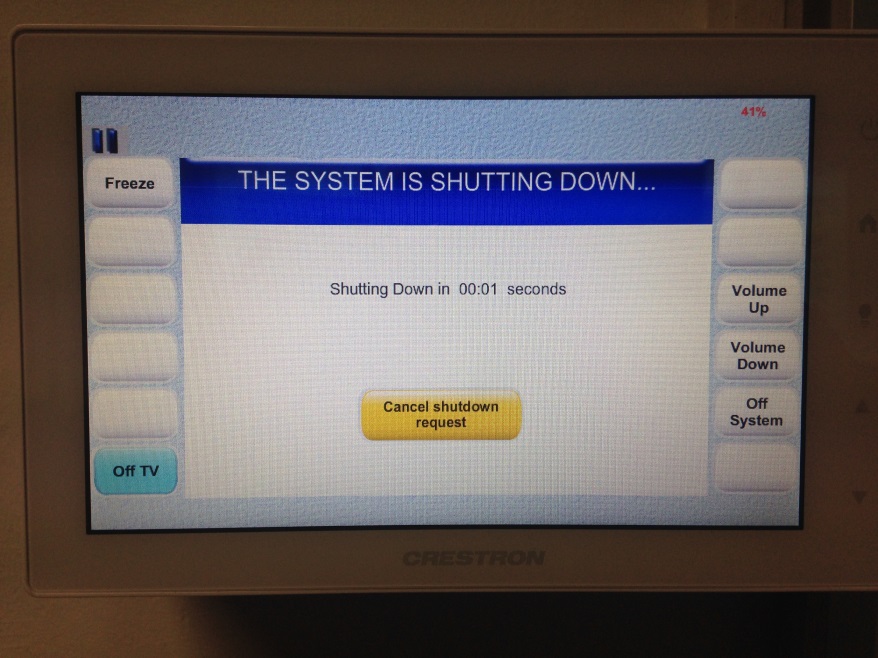 End of your class, press OFF button to turn off the system
Getting HELP
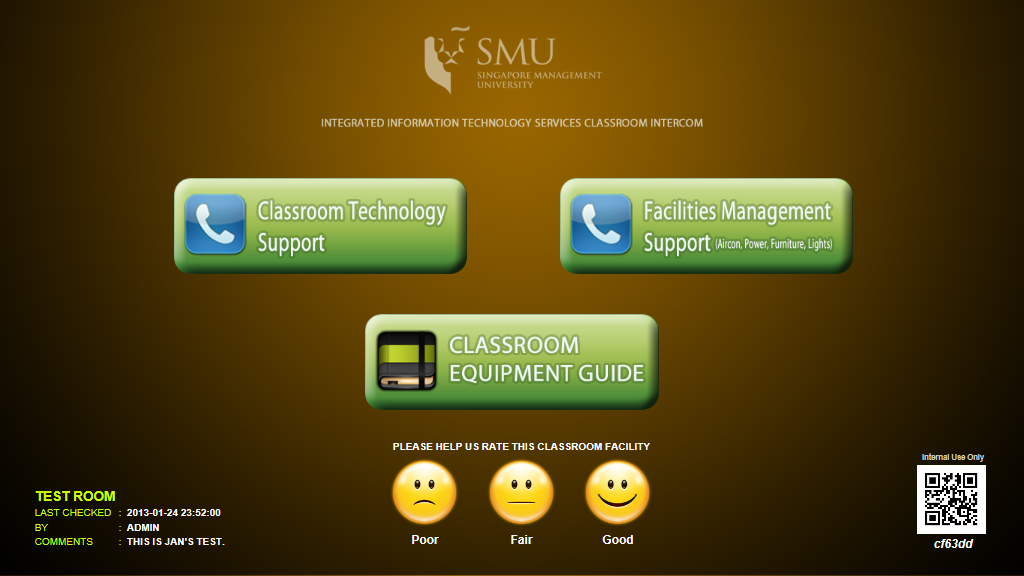 Getting HELP
IITS Help Center
      Contact No: 68280123 (ext. 0123)
    Email Address:  helpdesk@smu.edu.sg
    IITS Help Center located at SoA Basement 1     
       (beside SoA lift)
Operating Hours: Monday – Friday (8.30am – 7.00pm)
Last walk-in 6:30pm
Closed on Weekends & Public Holidays
Single point of contact: Helpdesk 
6828 0123, Email Address:  helpdesk@smu.edu.sg

Jan Setyawan (Senior Assistant Director )
6828 0692, Email: jansetyawan@smu.edu.sg

Wilson Lam (Senior Associate Director)
6828 0129, Email: wilsonlam@smu.edu.sg
Contact us
Problems, Requests and Innovations/Ideas
Questions?
Summary
Brief Overview of Rooms
Starting Up 
Touch Panel 
Lectern’s Equipment
Microphone
Shutting Down
Getting HELP
Suggestions
Other Important notes
Thank you